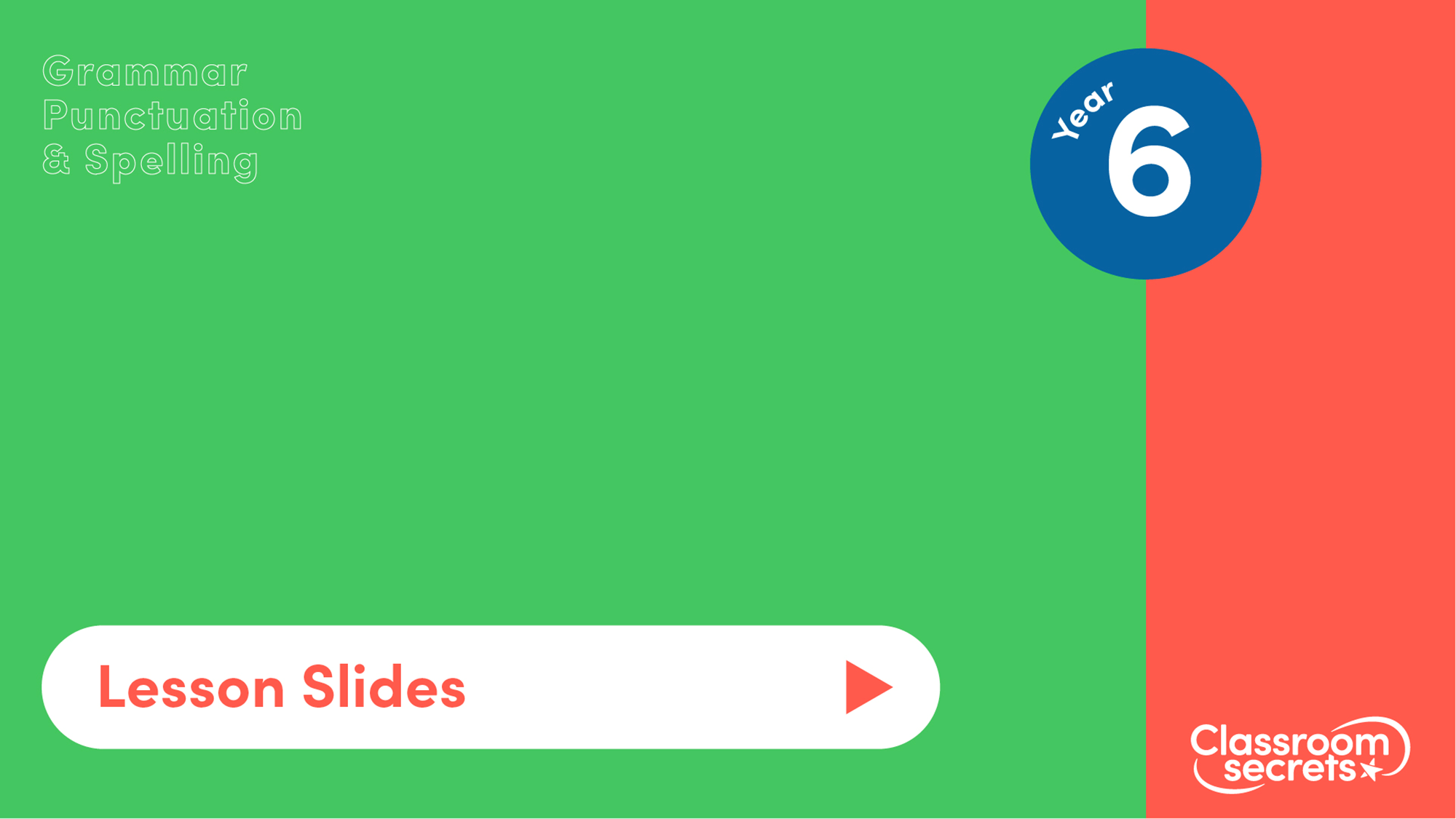 Punctuation  1
Commas in a List
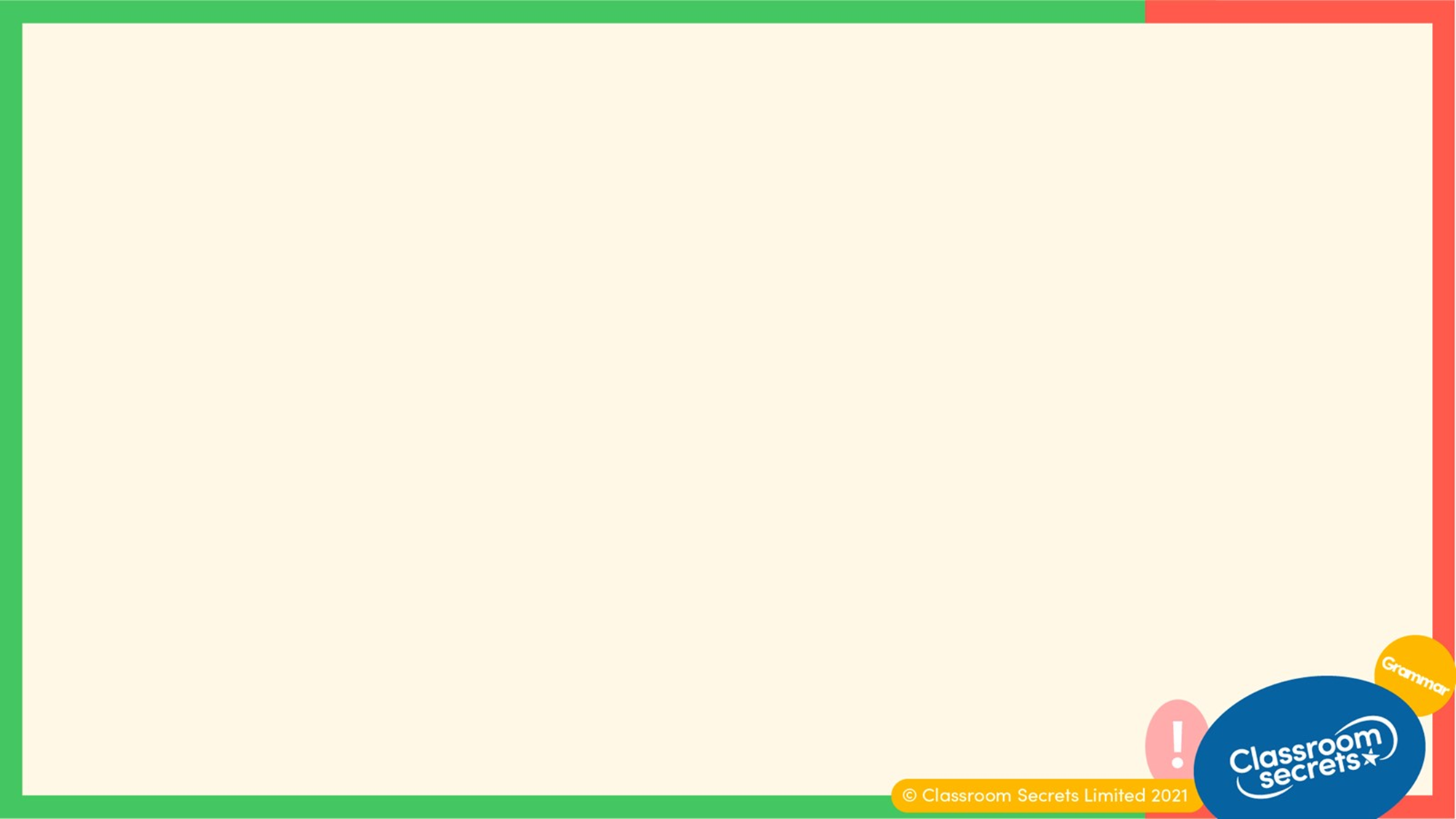 Key Information
A list is a series of words written one after the other. 
A comma (,) is a punctuation mark that is used to separate words in a list.For example: I bought apples, bananas and oranges.
A comma is a punctuation mark. One of the uses of a comma is to the mark the end of a fronted adverbial.For example: Before bedtime, she read her book.
Commas can be used to indicate a word, phrase or clause which gives further information within the sentence.For example: Lucy put on her shoes, the red ones, before going outside.
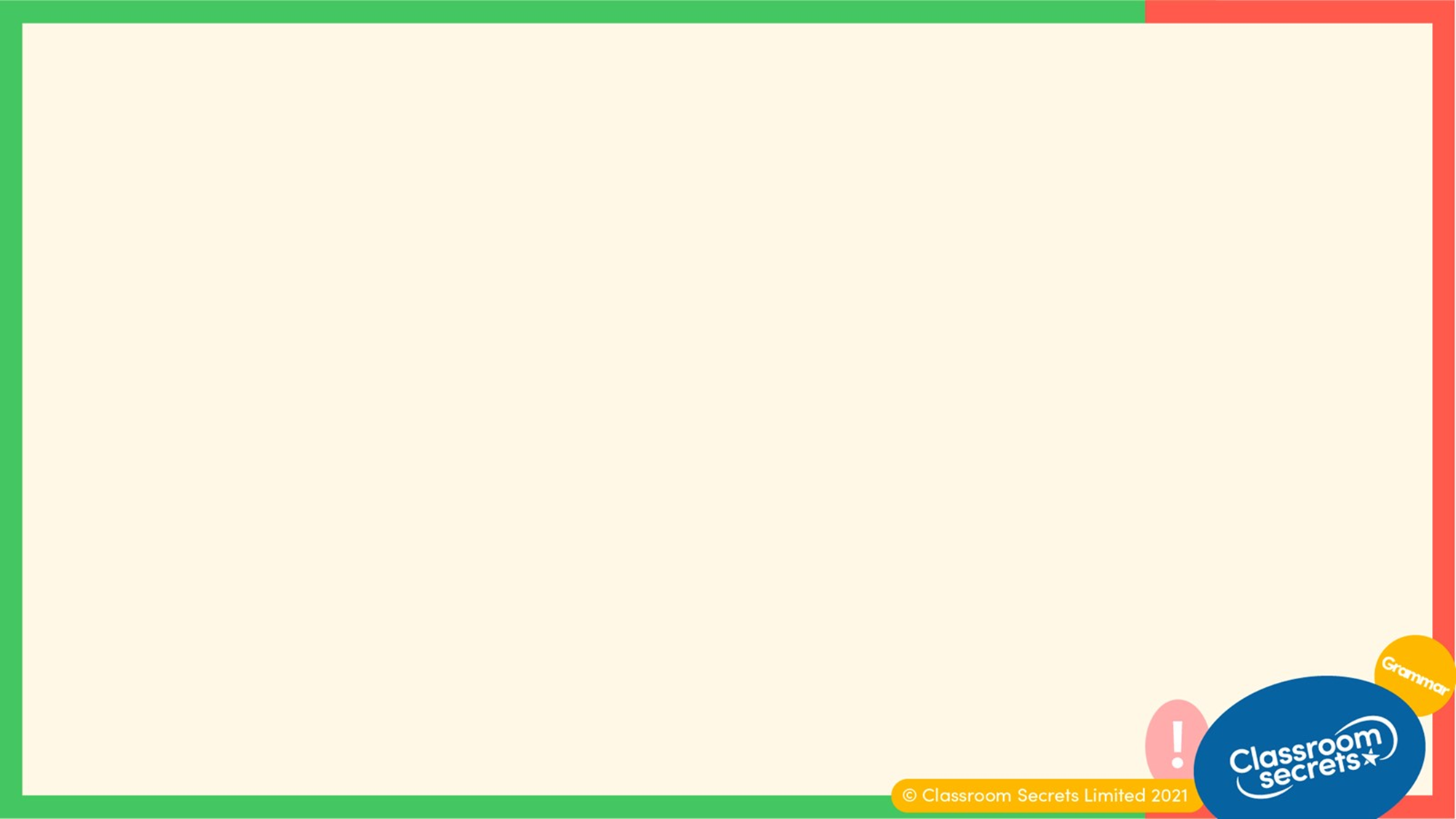 Let’s start with a question recapping commas in lists, which is linked to the learning later in this lesson.
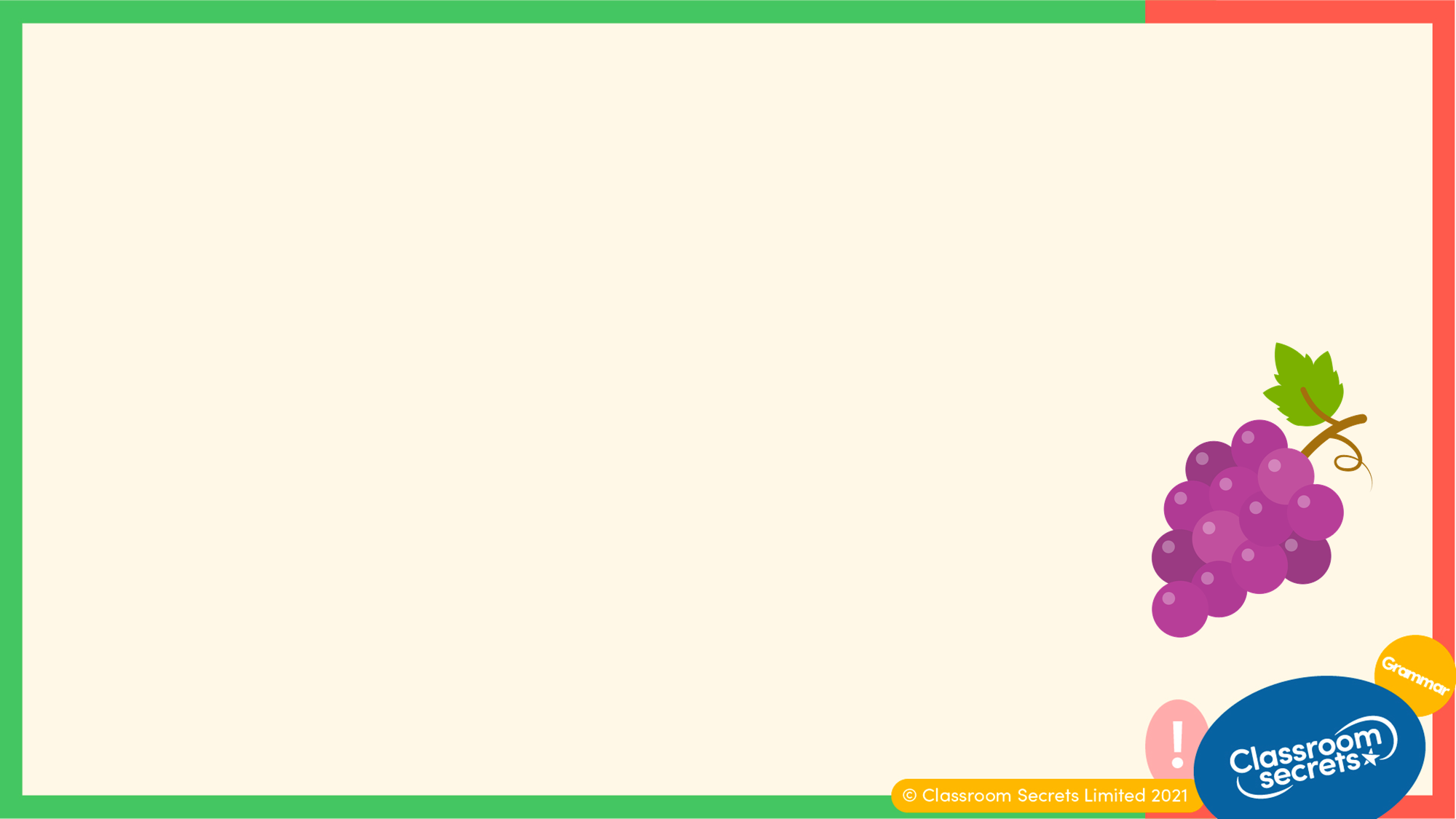 Which sentences use commas correctly?
The shop sold, chocolate, sweets, magazines and fizzy drinks.
 
The swings, slide and roundabout are the best things to do at the park.
 
My favourite fruits are strawberries, raspberries and grapes.
 
My friend can play the piano, guitar, drums, and violin.
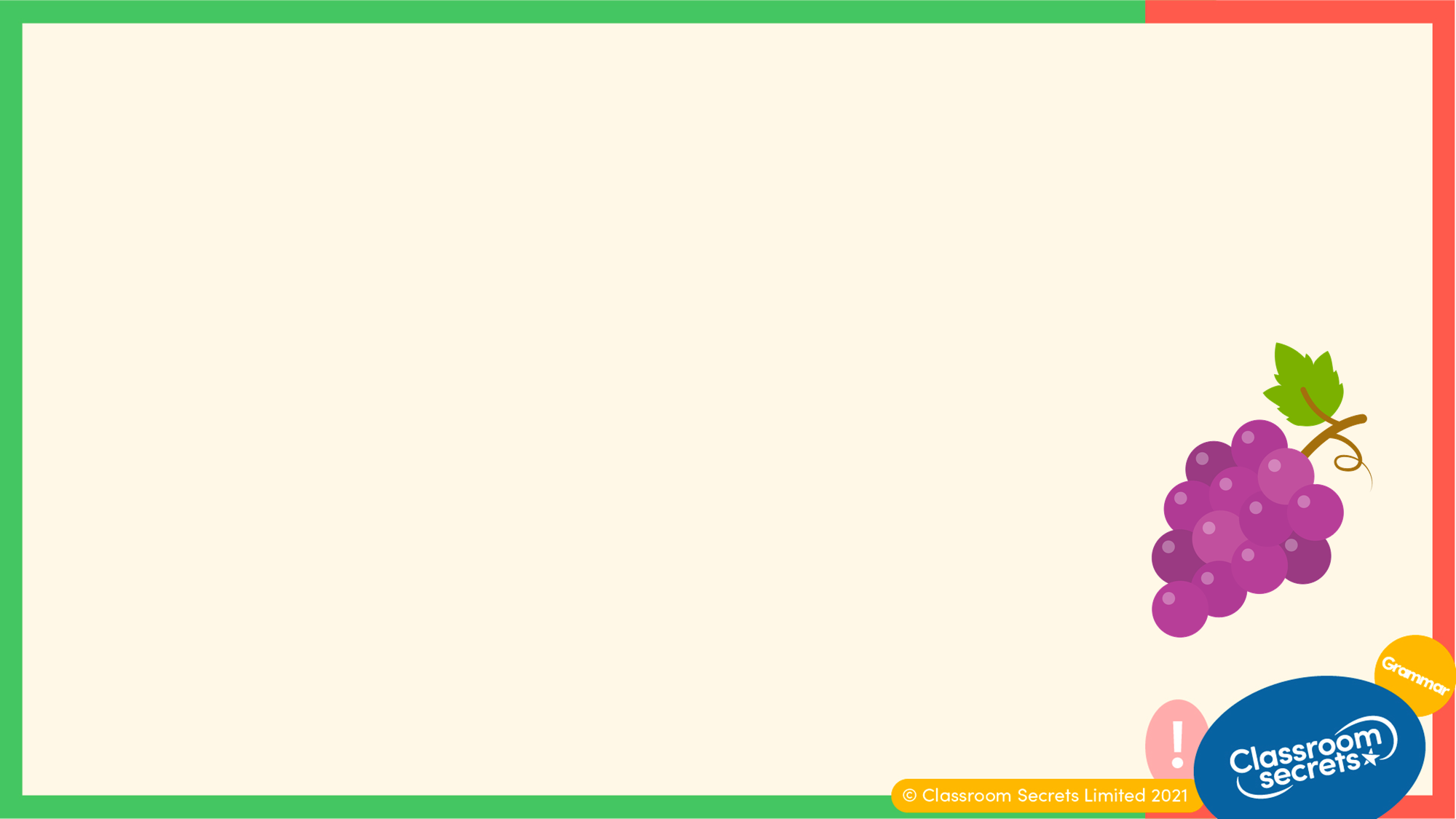 Which sentences use commas correctly?
The shop sold, chocolate, sweets, magazines and fizzy drinks.
 
The swings, slide and roundabout are the best things to do at the park.
 
My favourite fruits are strawberries, raspberries and grapes.
 
My friend can play the piano, guitar, drums, and violin.
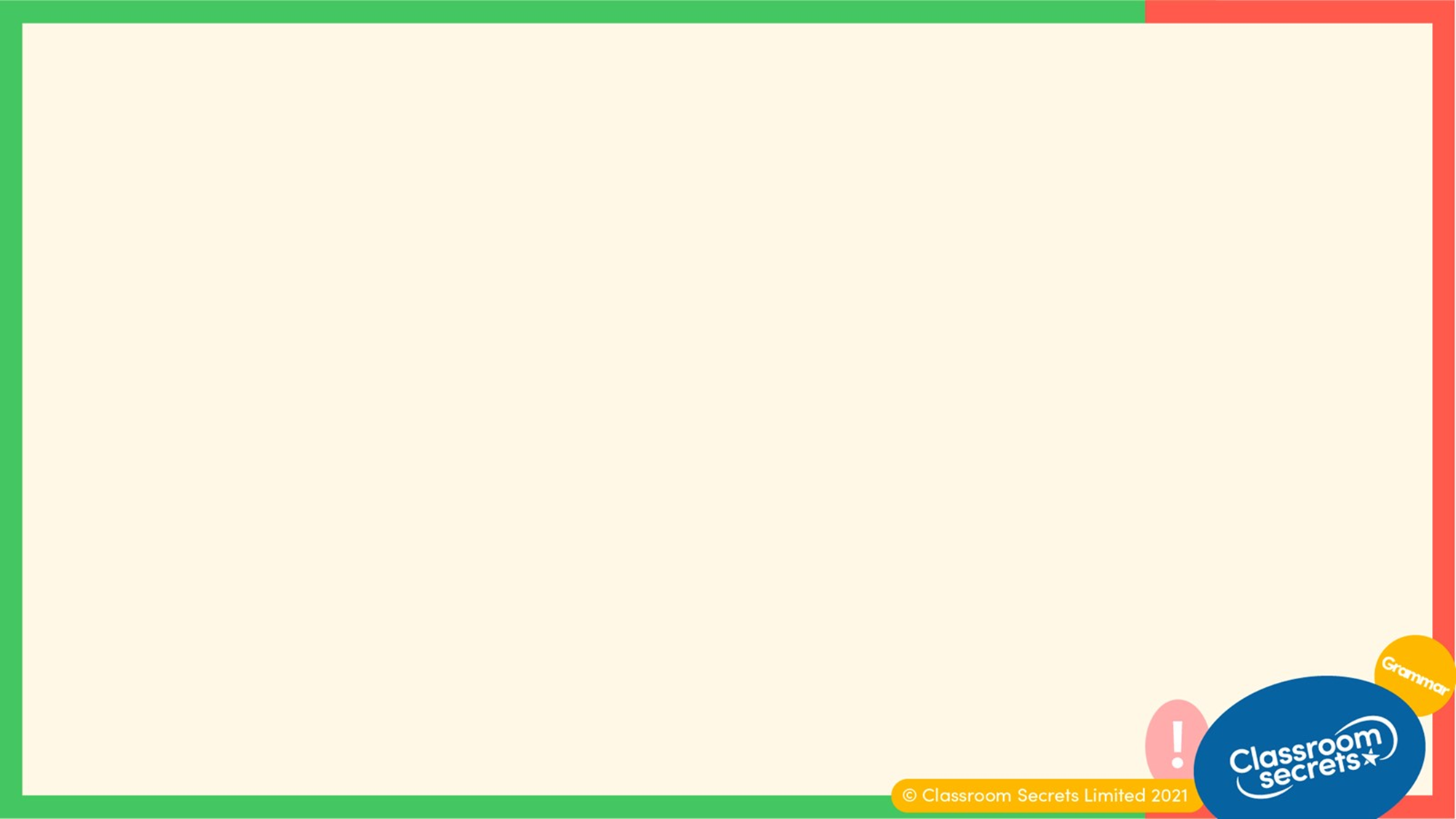 Now that we are ready to move on, we can learn more about using commas in a list.
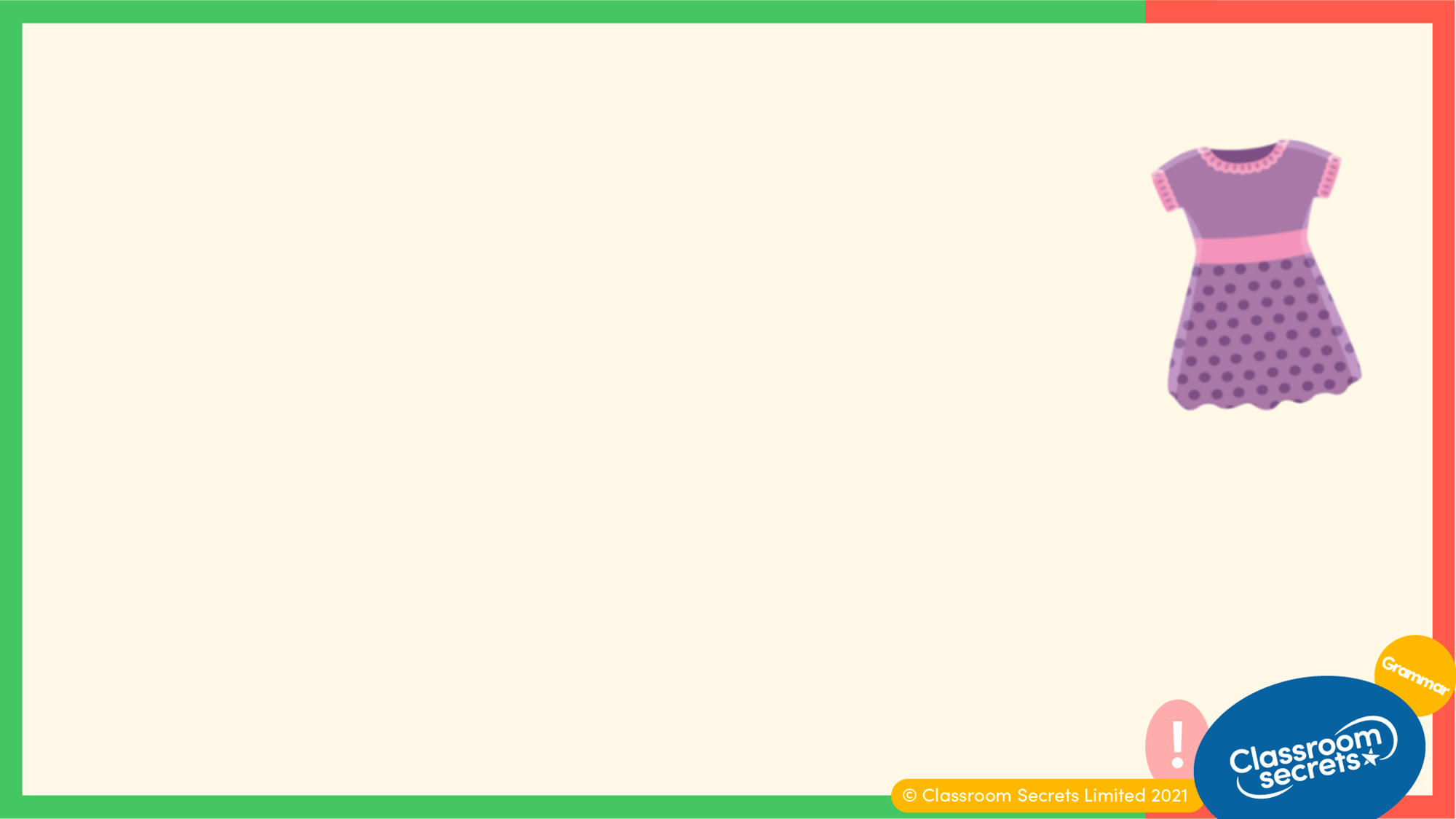 Commas can be used to separate items in a list.
For example:
I speak English, Punjabi and French. 
 
Lists may also consist of phrases instead of single words.
 
For example:
My favourite clothes are my pink t-shirt, my dotty dress and my ripped jeans.
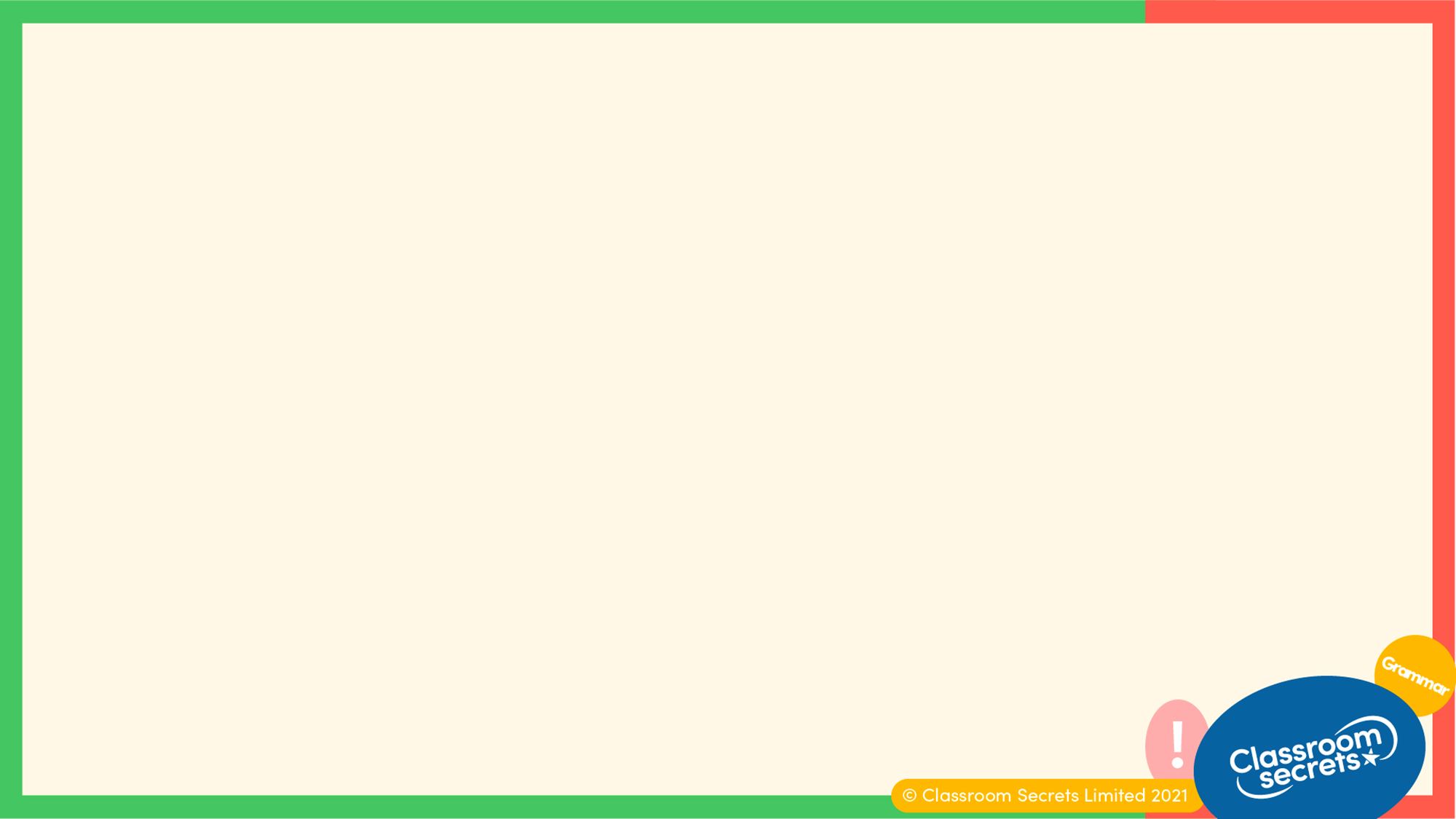 Tick the box to show where a comma should be placed in the sentence below.
I like long walks in the park playing with my brother and cooking with my grandma.
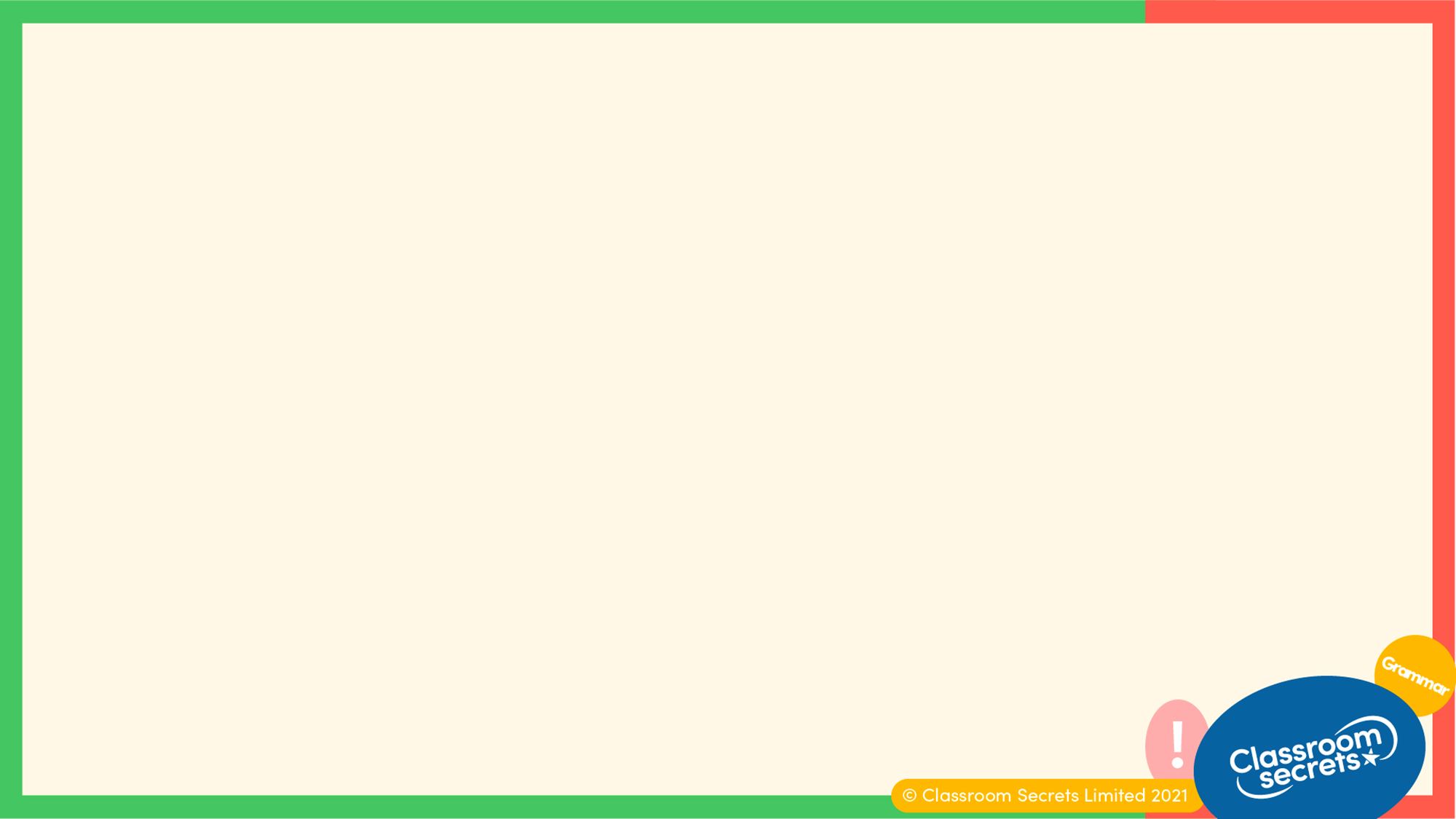 Tick the box to show where a comma should be placed in the sentence below.
I like long walks in the park playing with my brother and cooking with my grandma.

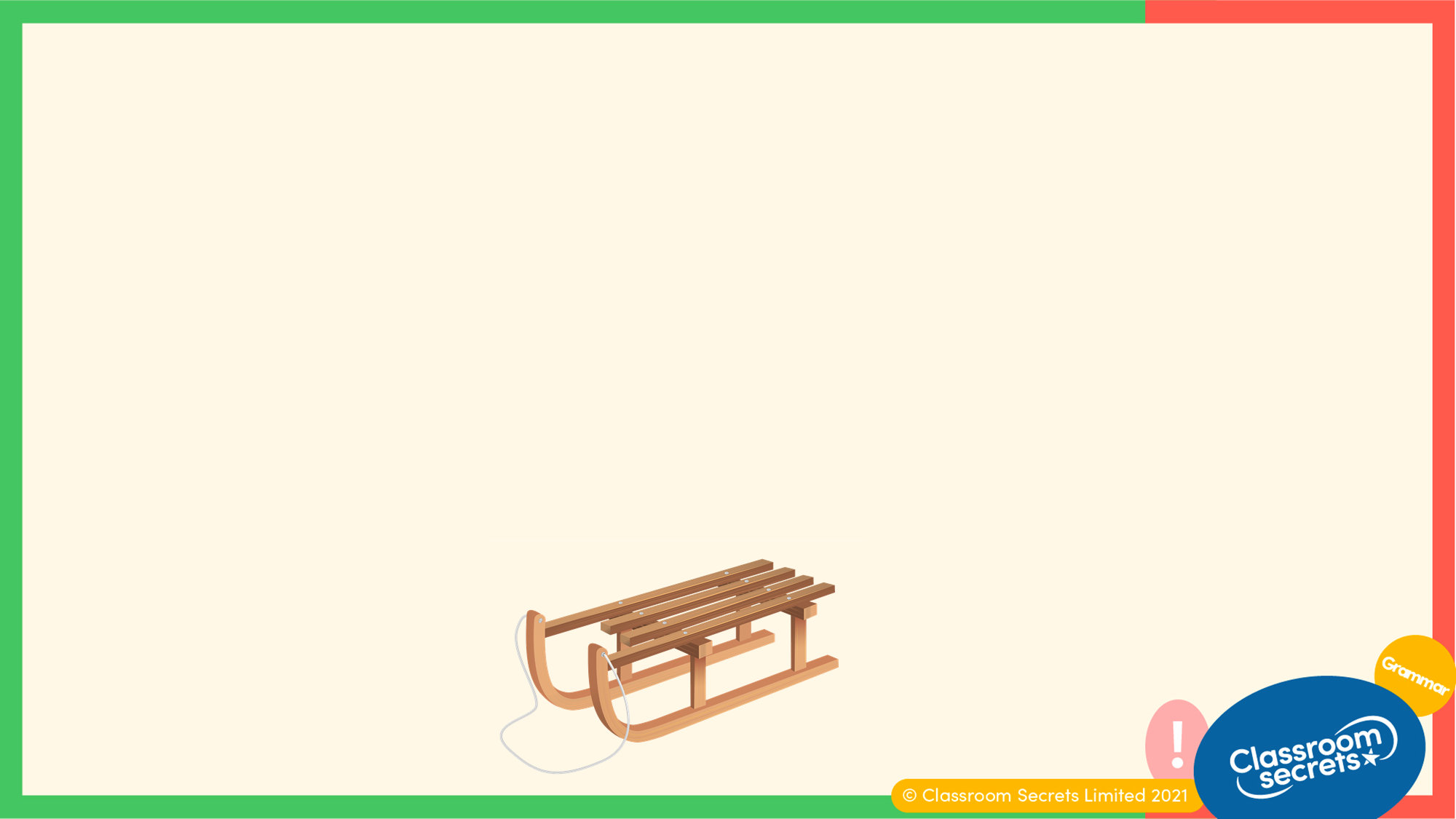 Lists can be embedded within a sentence that already contains a comma for a different purpose.
For example:
 
 

In winter, we go sledging with my aunt, roast marshmallows over the fire and sing Christmas songs at school.
comma to mark a fronted adverbial
comma to mark items in a list
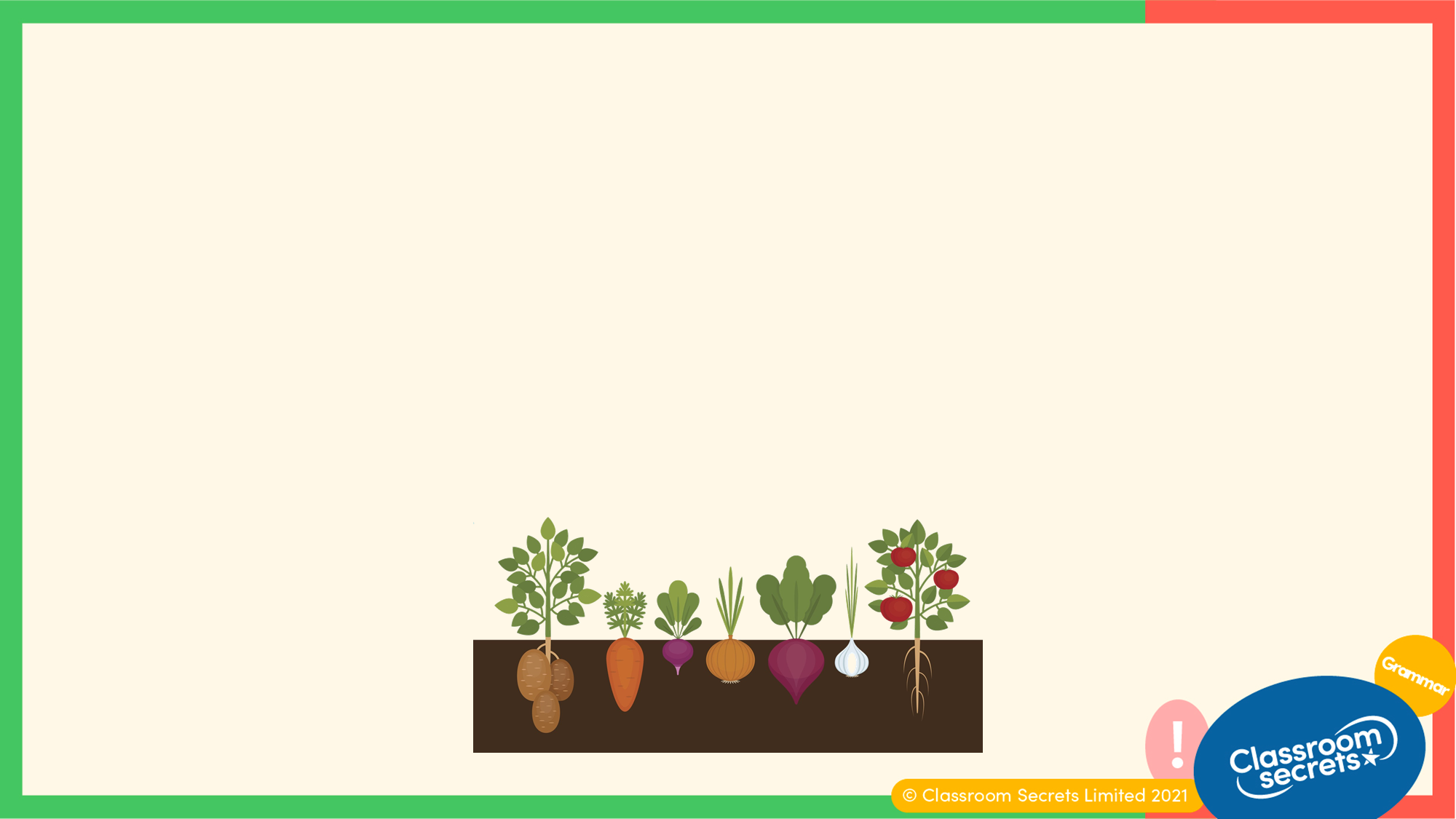 Lists can also be embedded within a sentence that already uses commas for parenthesis.
For example:
 
 

The man, who was getting on in years, liked to grow vegetables in his allotment, read the morning newspaper and complete a daily crossword.
commas to mark parenthesis
comma to mark items in a list
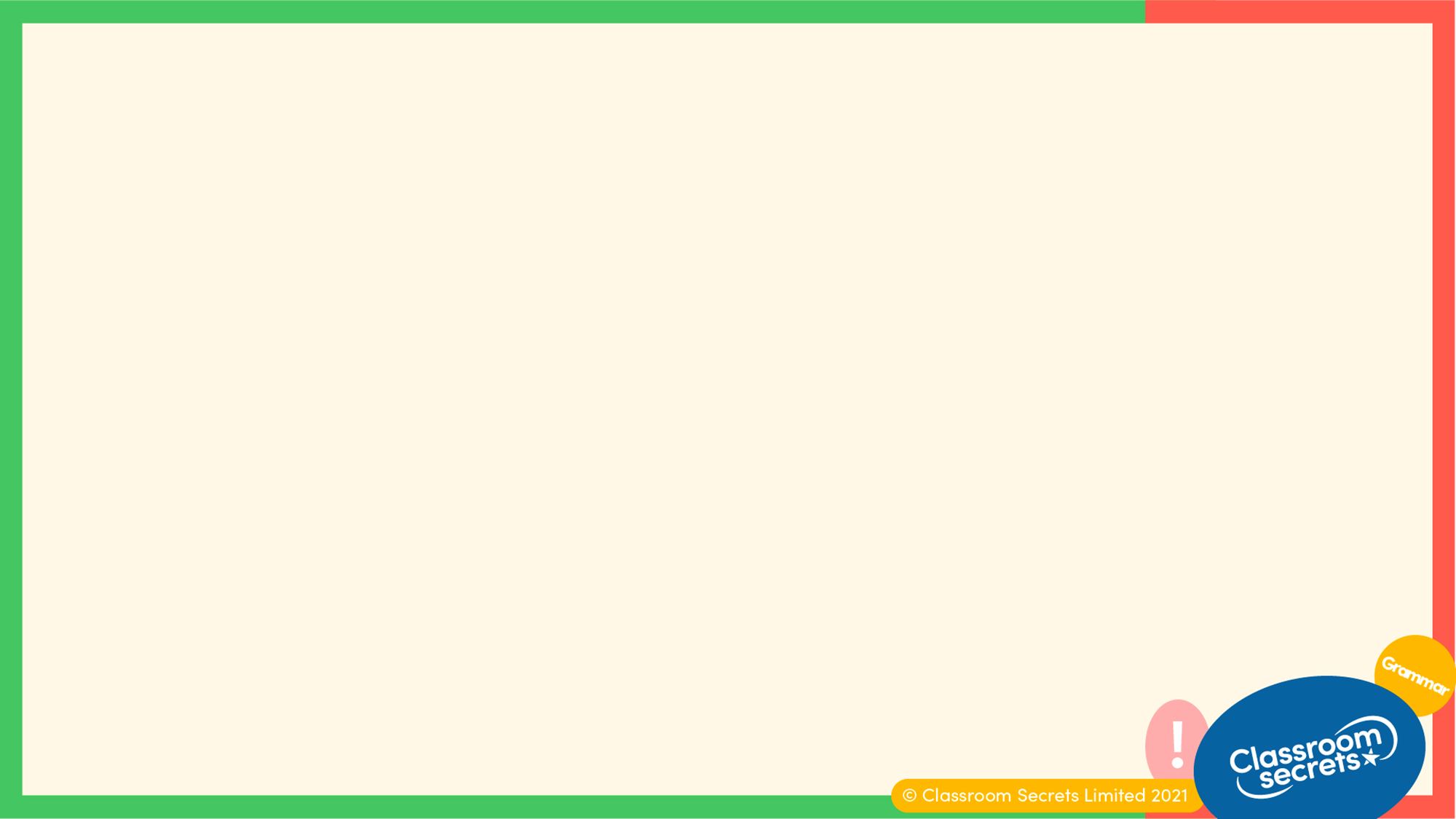 Circle the commas that separate the items in the lists.
At the weekend, my brother took me to the cinema in town, the ice rink, my favourite Italian restaurant and the local park.

The local leisure centre, which has recently been refurbished, now offers trampoline lessons, a multi-sports gym, a yoga studio and a healthy juice bar.

Every Friday night, we light the Shabbat candles, have chicken soup for a starter, say the       blessing for the bread and wine and spend time as a family.
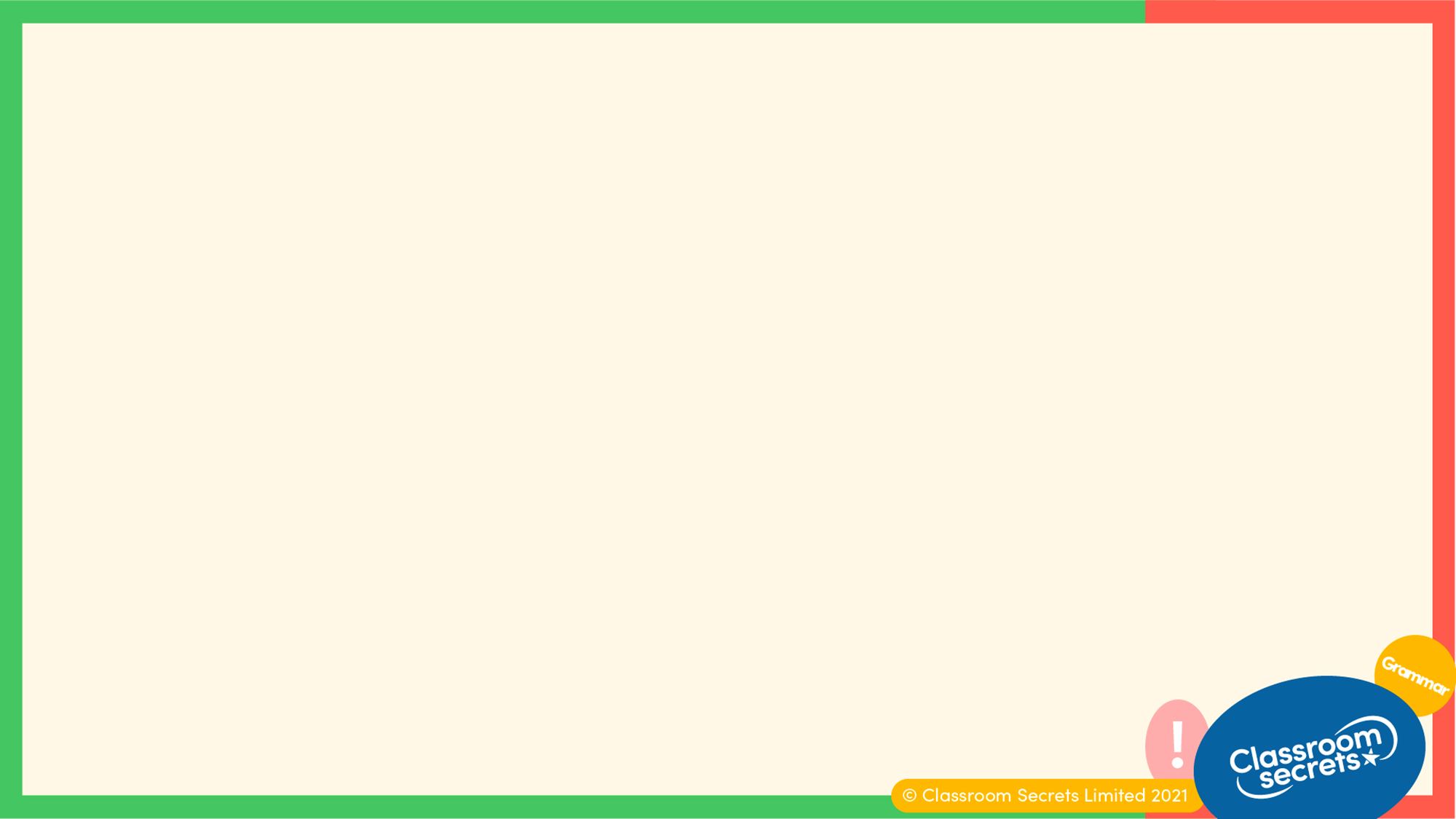 Circle the commas that separate the items in the lists.
At the weekend, my brother took me to the cinema in town, the ice rink, my favourite Italian restaurant and the local park.

The local leisure centre, which has recently been refurbished, now offers trampoline lessons, a multi-sports gym, a yoga studio and a healthy juice bar.

Every Friday night, we light the Shabbat candles, have chicken soup for a starter, say the       blessing for the bread and wine and spend time as a family.
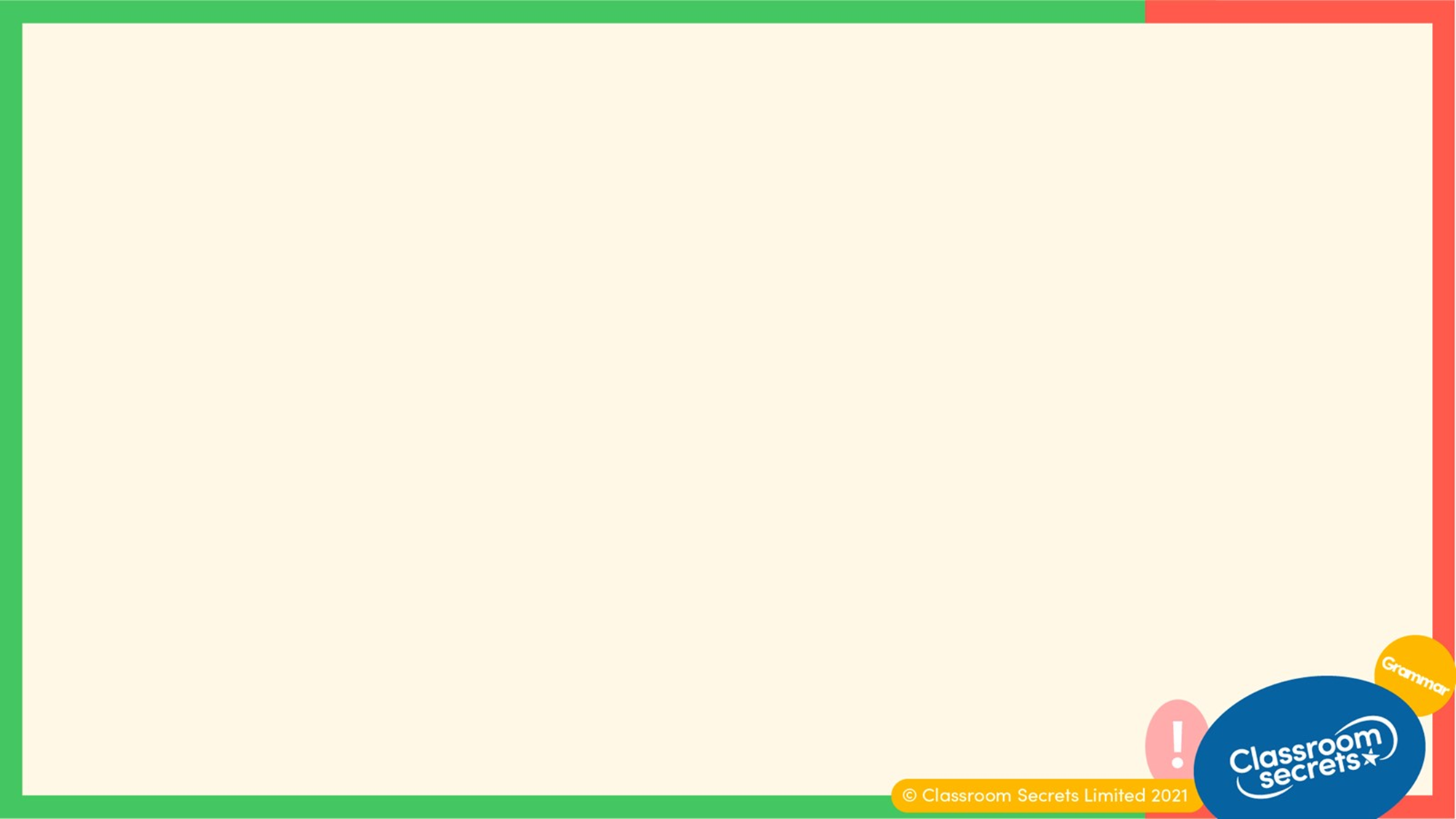 Now that we understand commas in a list, let’s apply our learning to some further application and reasoning questions.
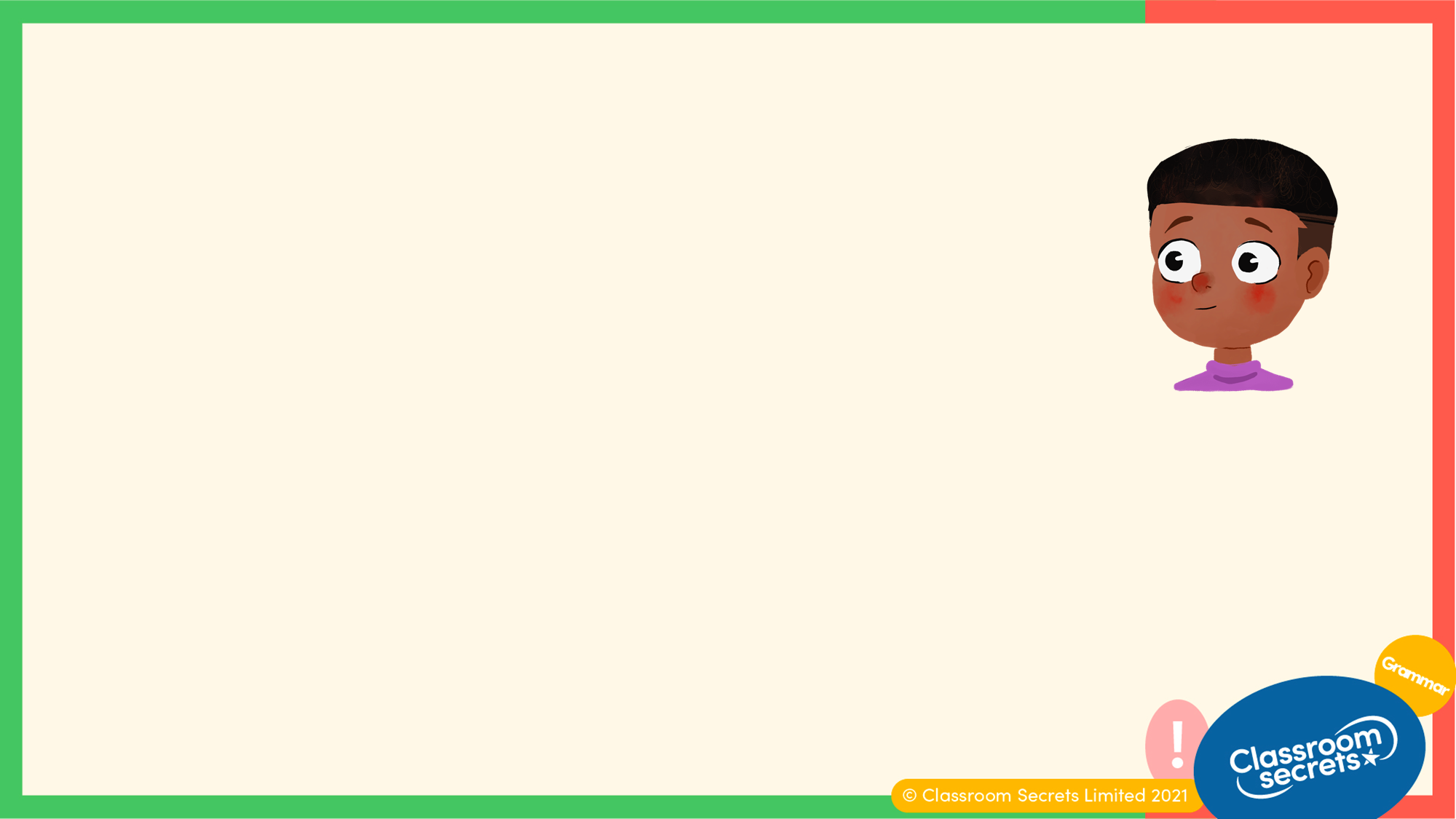 Write a sentence that lists all of the information below.
Activity list:

Horse riding around the paddock
Zip wiring through the forest 
Team building exercises 
Raft building on the lake 
Den building in the woods
Remember to punctuate your sentence correctly and include a fronted adverbial or parenthesis.
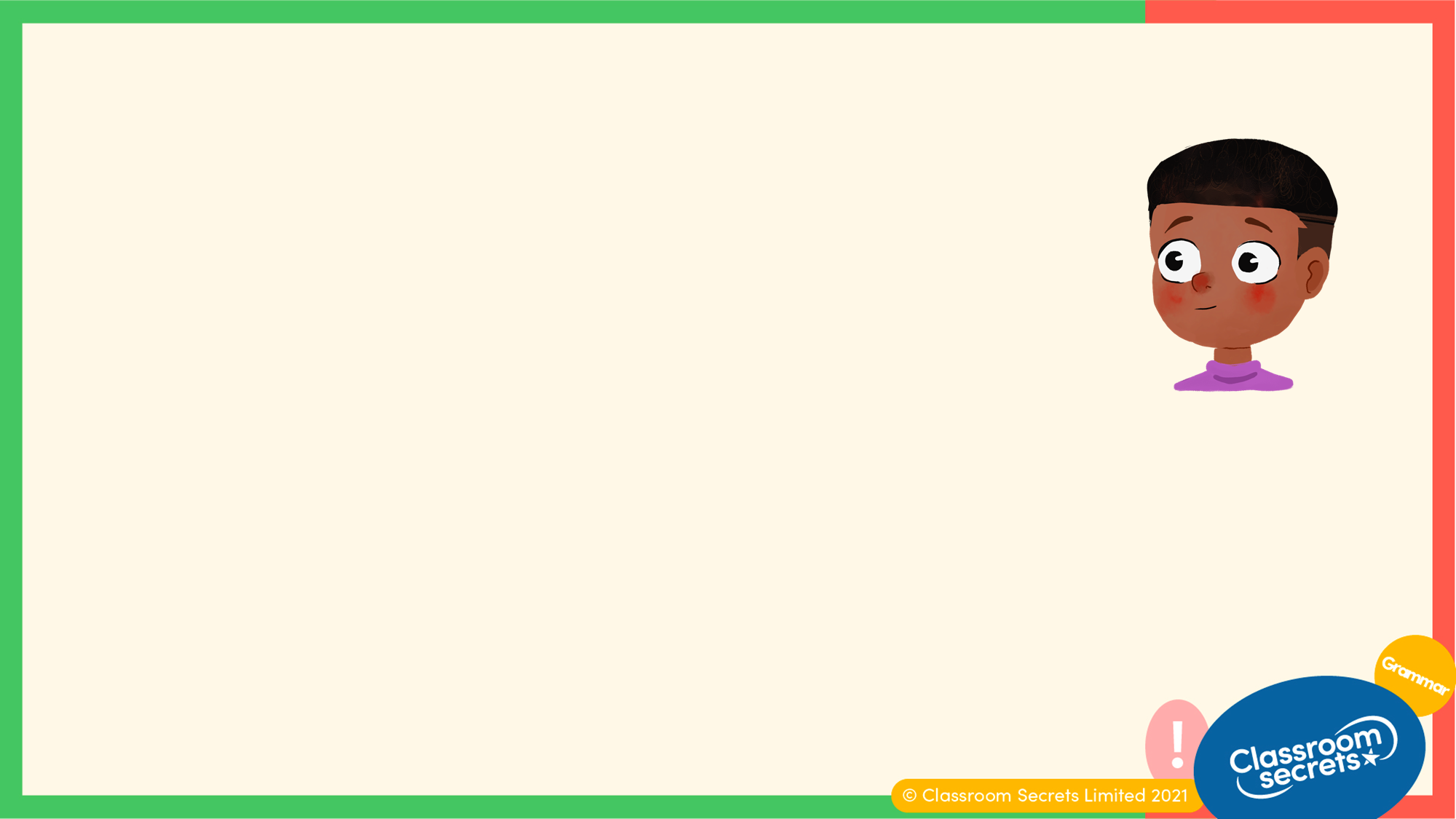 Write a sentence that lists all of the information below.
Activity list:

Horse riding around the paddock
Zip wiring through the forest 
Team building exercises 
Raft building on the lake 
Den building in the woods
Remember to punctuate your sentence correctly and include a fronted adverbial or parenthesis.  
Various answers, for example:The school trip, which is next week, includes different activities such as horse riding around the paddock, zip wiring through the forest, team building exercises, raft building on the lake and den building in the woods.
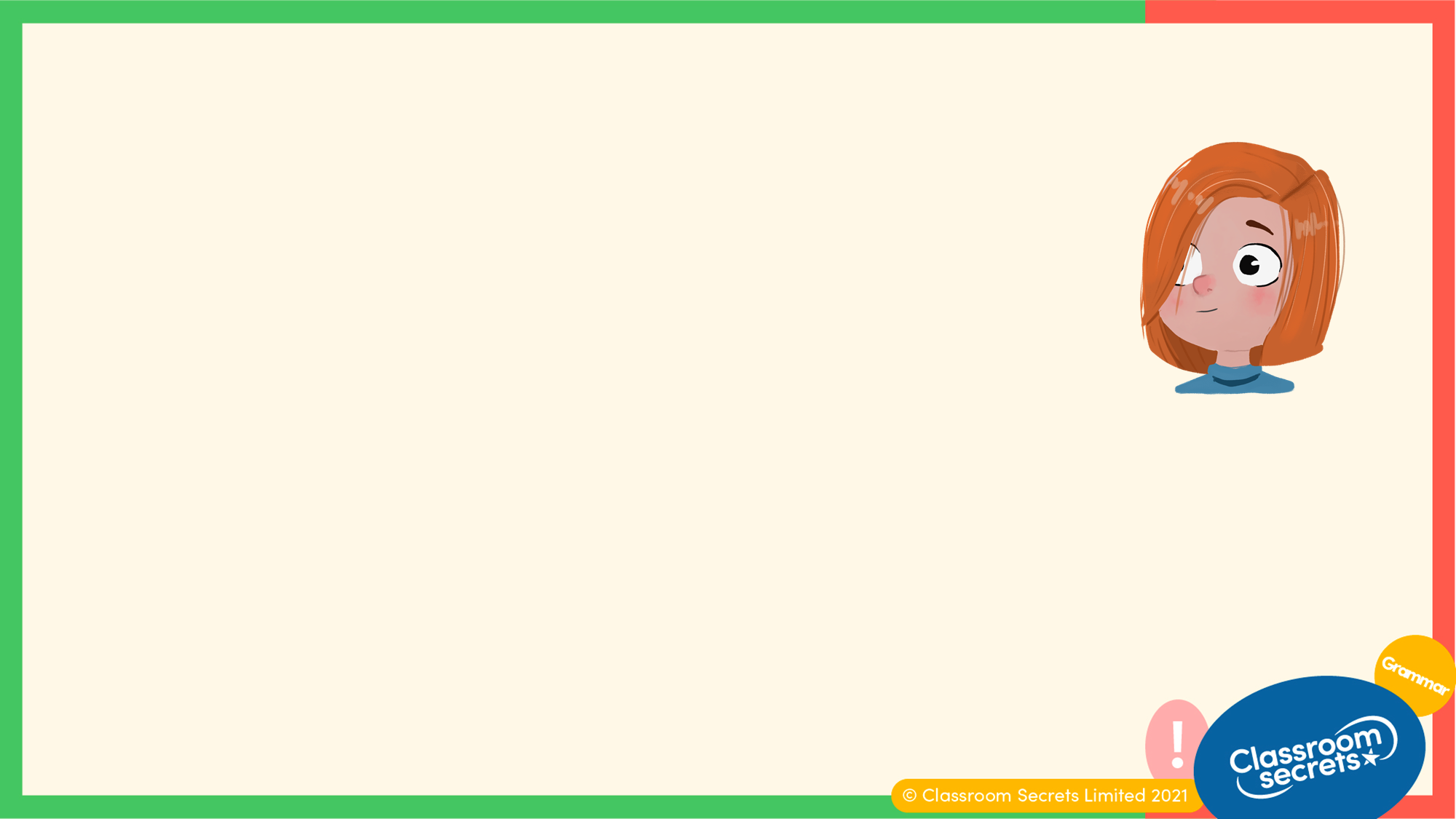 Explain the mistake in the sentence below.
I have reading and English with Mrs Jones on Monday and maths and English with her on Tuesday, geography and science on Wednesday and maths and science on Thursday, so I see her a lot.
Rewrite the sentence correctly.
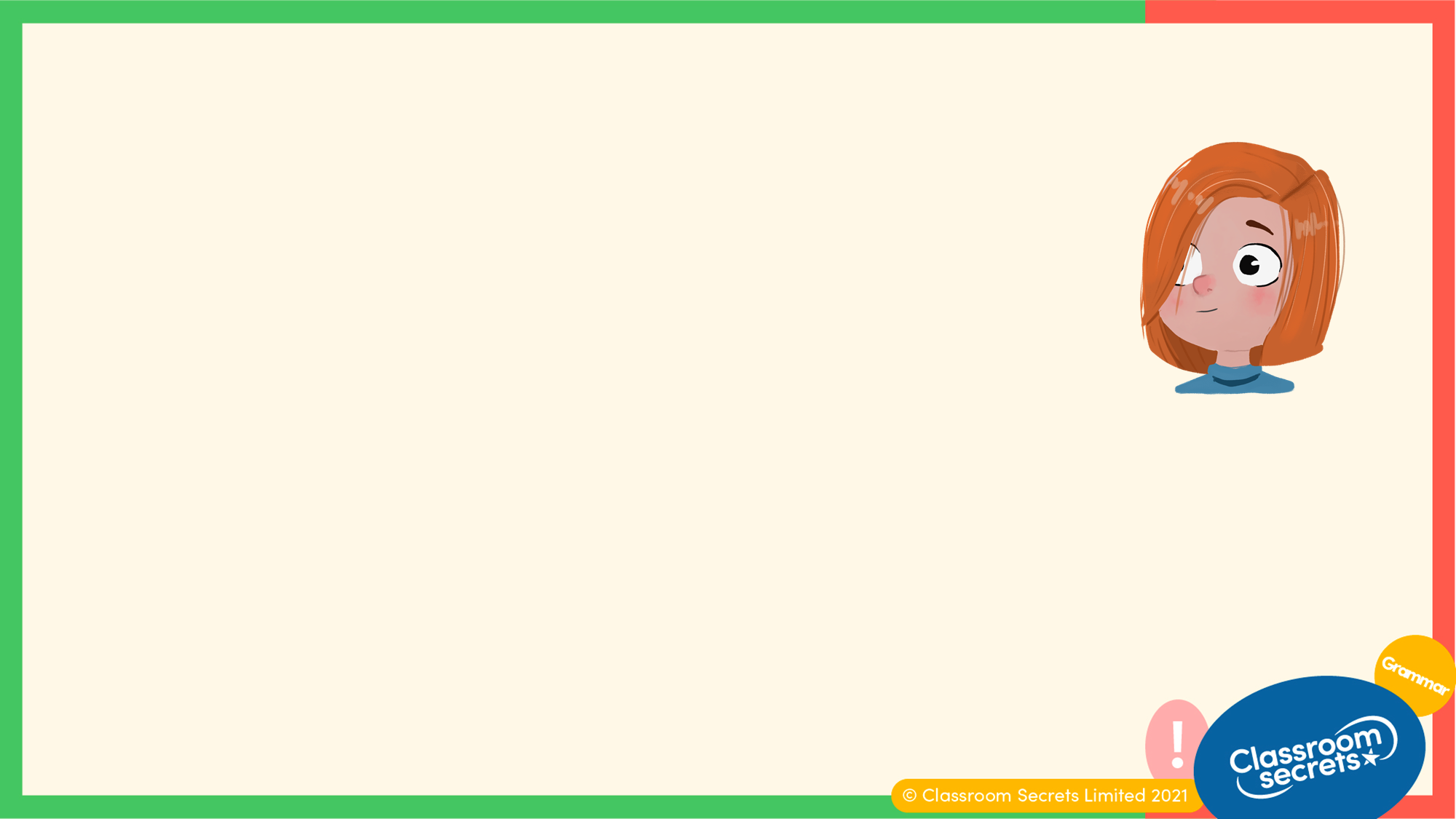 Explain the mistake in the sentence below.
I have reading and English with Mrs Jones on Monday and maths and English with her on Tuesday, geography and science on Wednesday and maths and science on Thursday, so I see her a lot.
Rewrite the sentence correctly. 
There is an extra ‘and’ between Monday and maths. These are items in a list, so should be separated by a comma. The correct sentence is:I have reading and English with Mrs Jones on Monday, maths and English with her on Tuesday, geography and science on Wednesday and maths and science on Thursday, so I see her a lot.
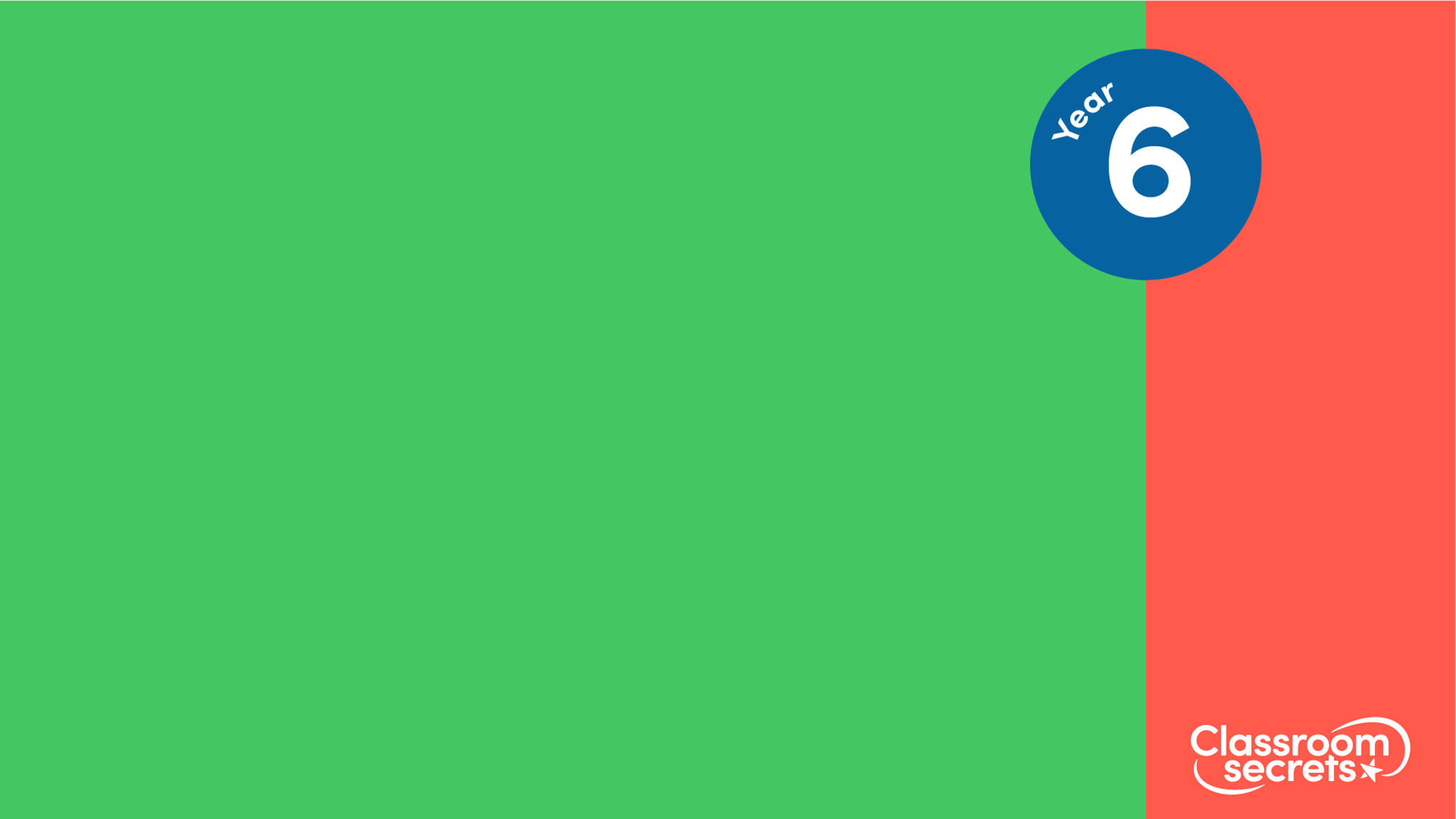 You’re ready to progress!
Now apply your learning by trying some questions.
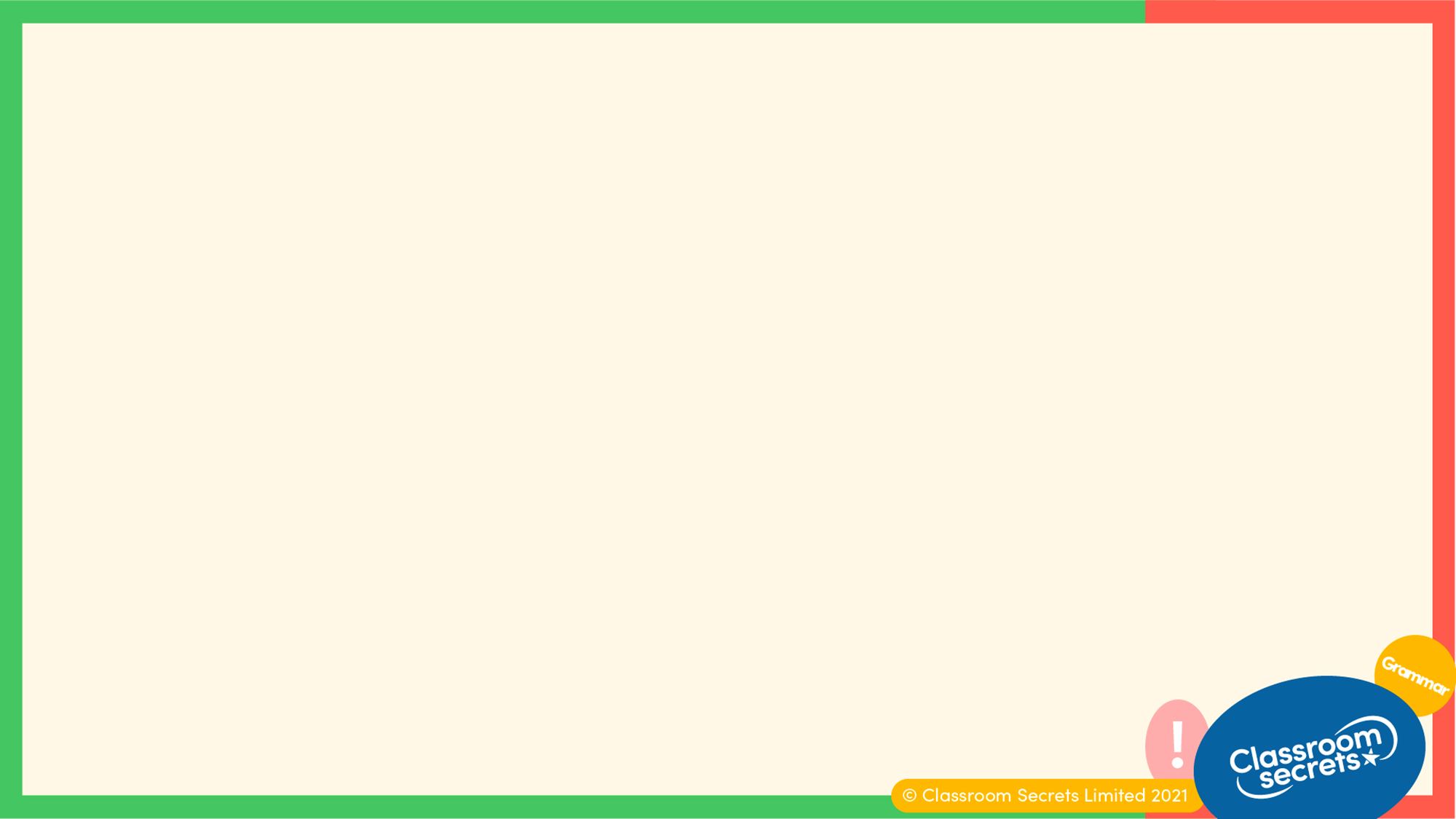 Add the missing commas to the sentences below.
I need an A4 canvas acrylic paint a set of paintbrushes and a pallet for my art course.




I need to bake a cake make the sandwiches blow up the balloons and put up a banner for the party.
Varied Fluency 1
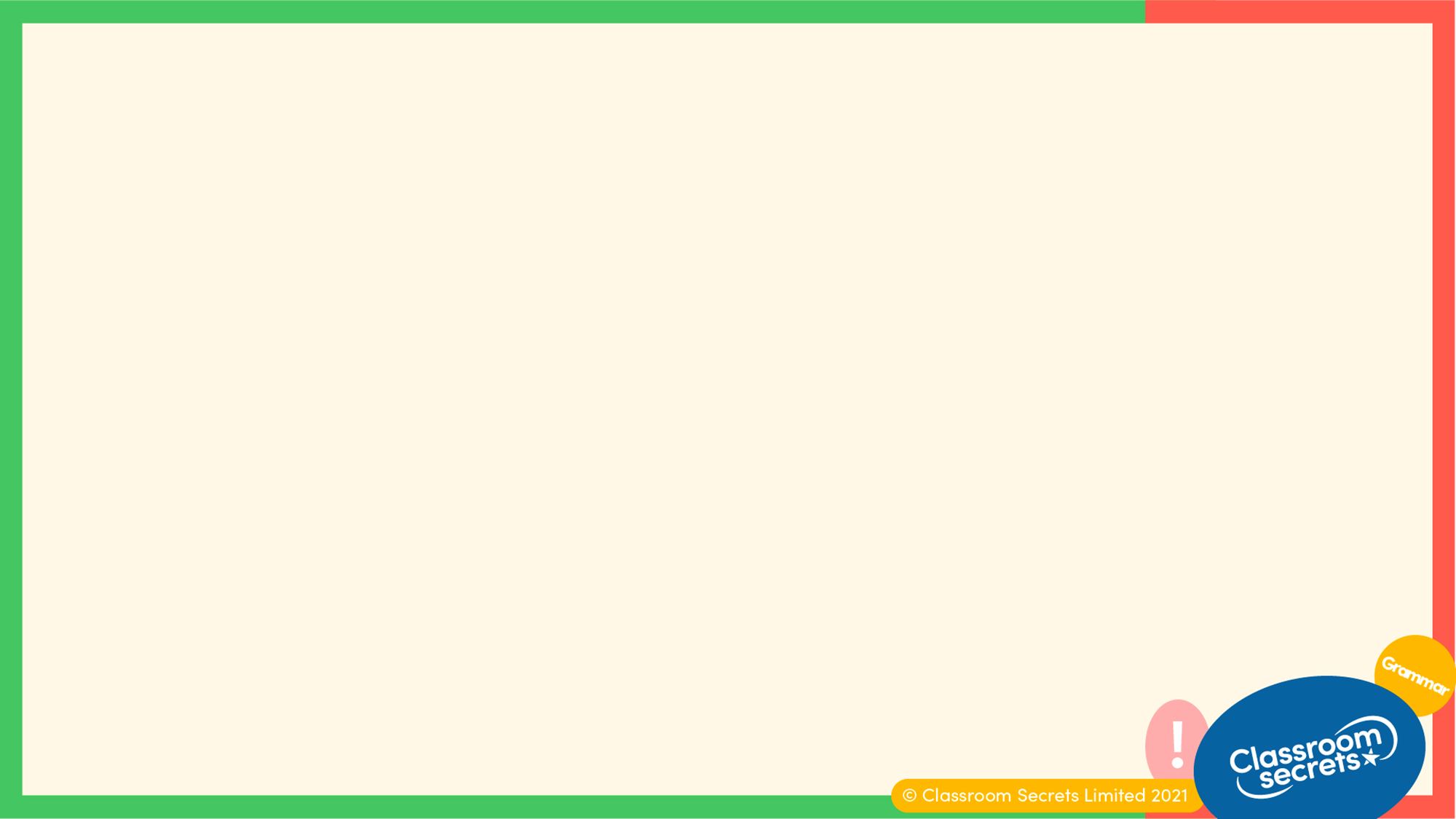 Add the missing commas to the sentences below.
I need an A4 canvas acrylic paint a set of paintbrushes and a pallet for my art course.

I need an A4 canvas, acrylic paint, a set of paintbrushes and a pallet for my art course. 


I need to bake a cake make the sandwiches blow up the balloons and put up a banner for the party. 

I need to bake a cake, make the sandwiches, blow up the balloons and put up a banner for the party.
Varied Fluency 1
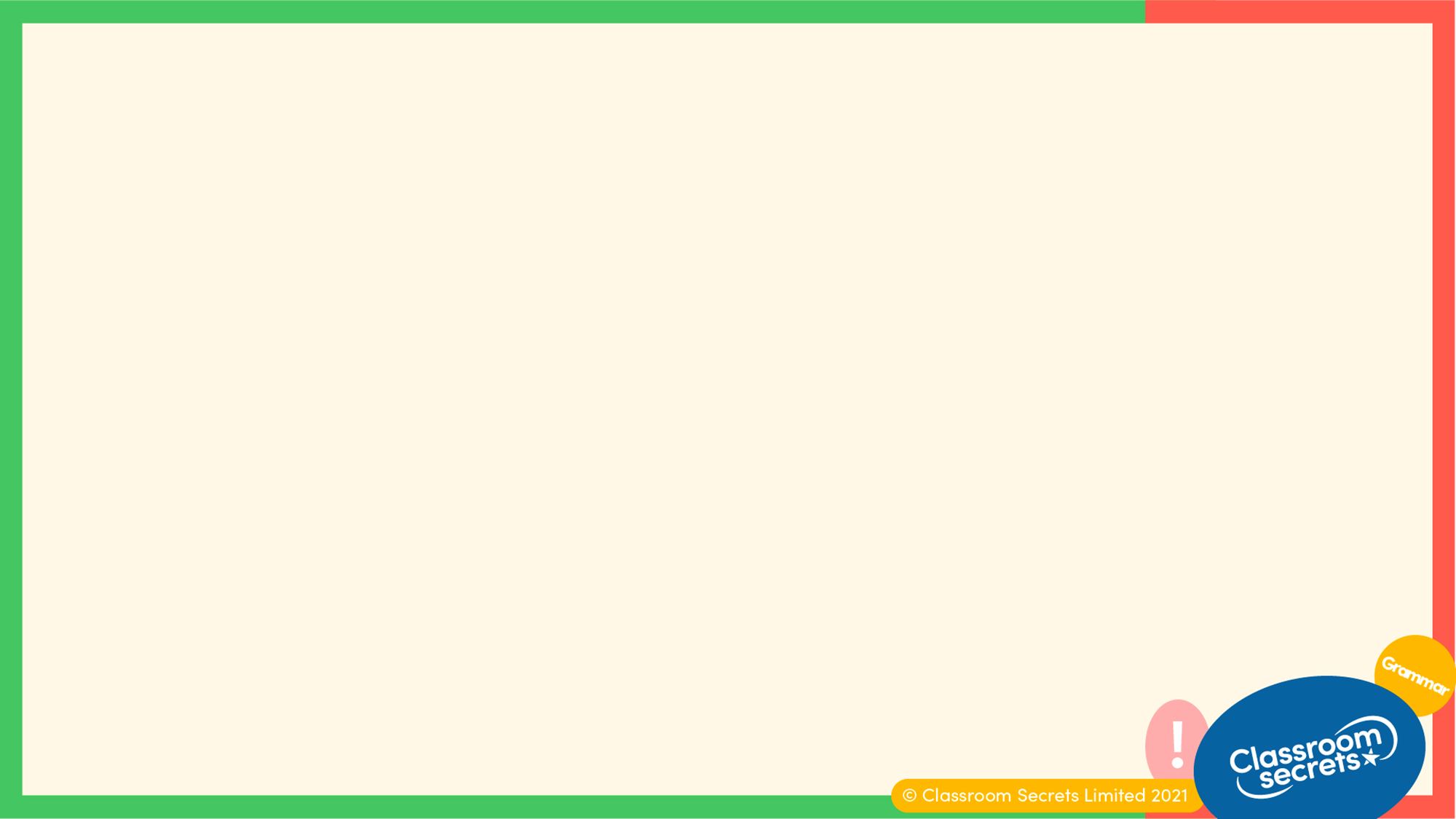 Rewrite the sentence below, adding commas in the correct place.
The different foods we are getting for the party include some ready salted crips and margarita pizza and garlic bread and a bottle of fizzy drink and a huge birthday cake for everyone to share.
Varied Fluency 2
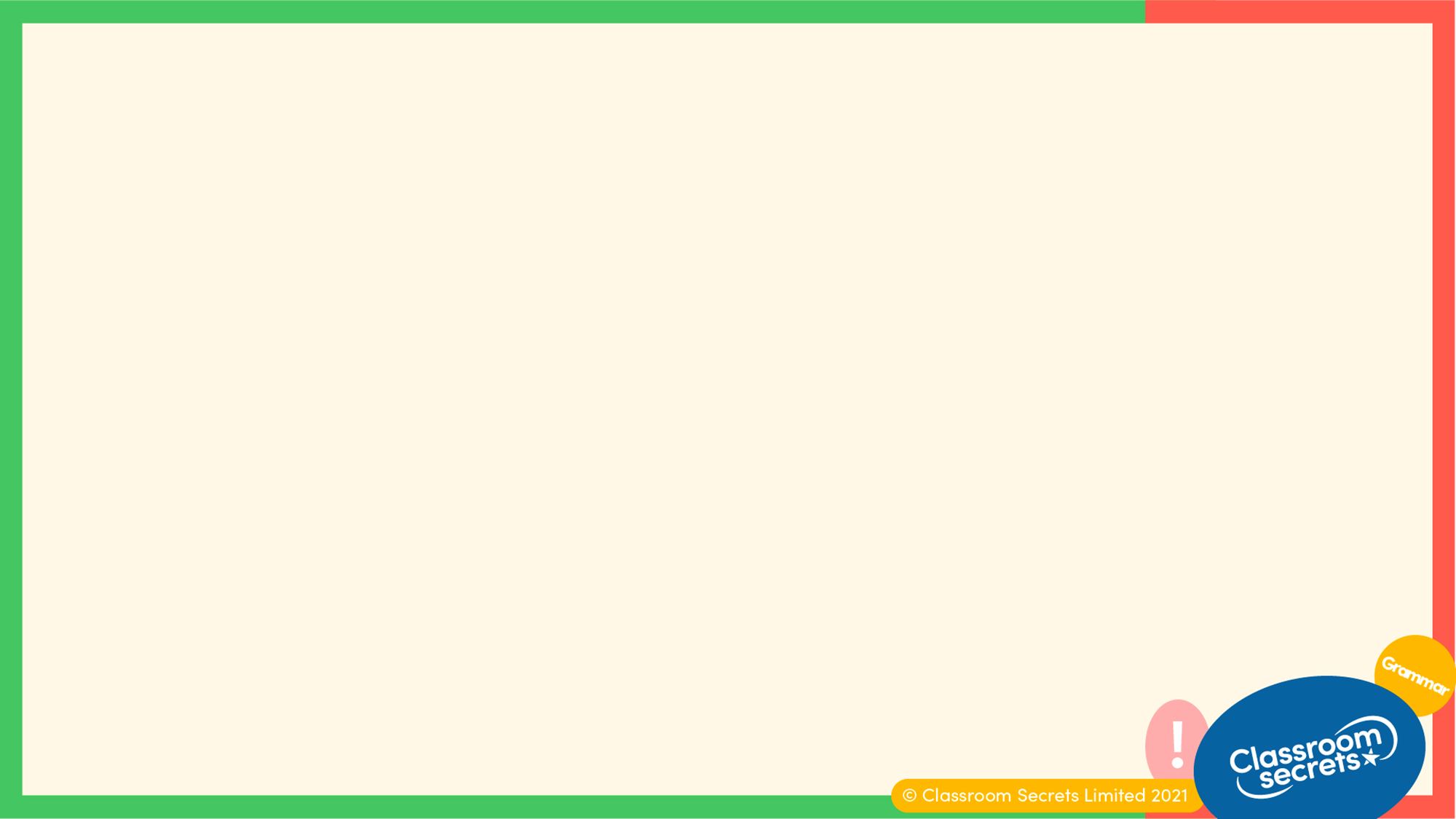 Rewrite the sentence below, adding commas in the correct place.
The different foods we are getting for the party include some ready salted crips and margarita pizza and garlic bread and a bottle of fizzy drink and a huge birthday cake for everyone to share. 

The different foods we are getting for the party include some ready salted crips, margarita pizza, garlic bread, a bottle of fizzy drink and a huge birthday cake for everyone to share.
Varied Fluency 2
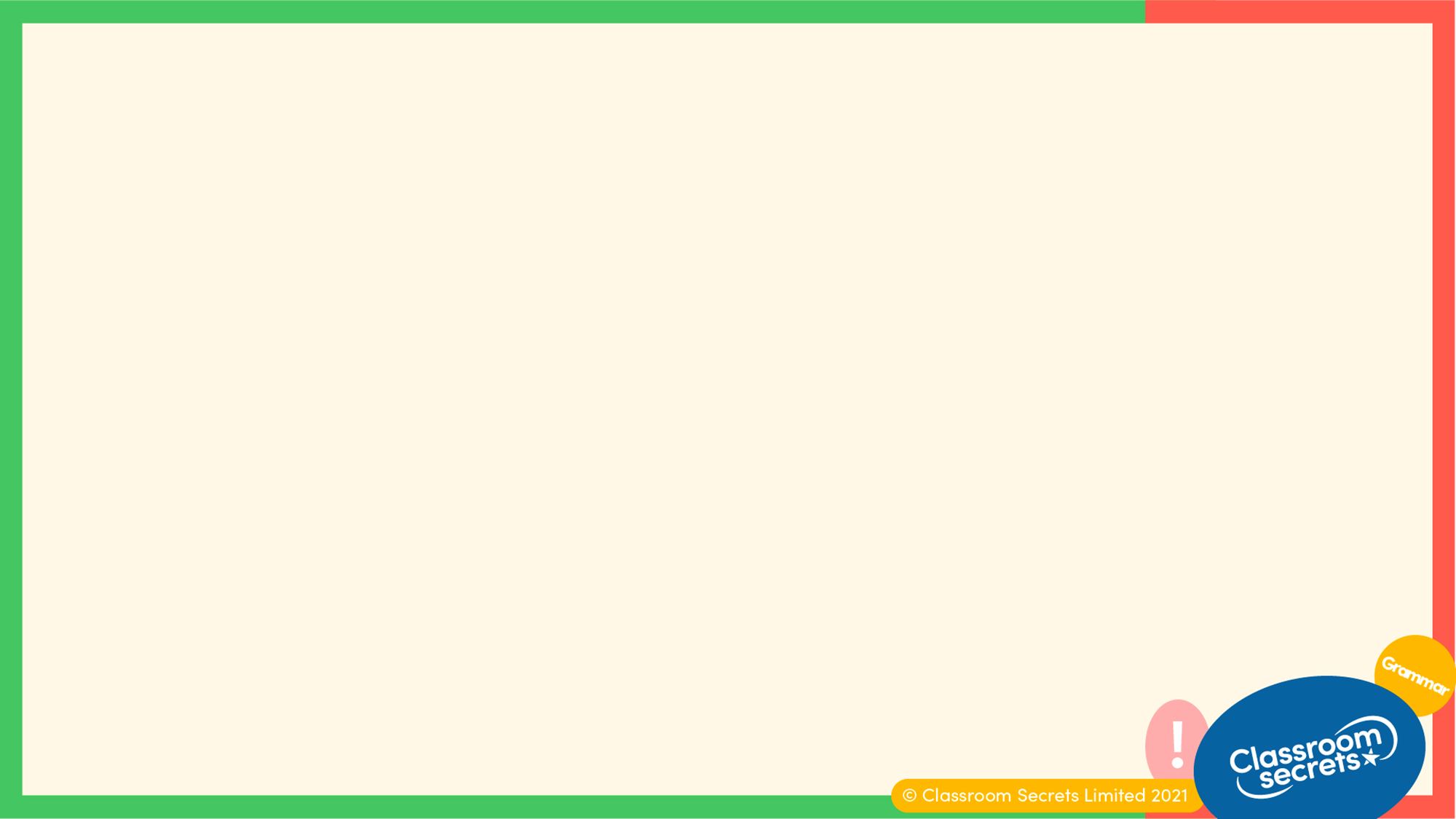 Which sentence has used a comma in a list correctly?
I had an apple, a cheese sandwich, a yoghurt, and a packet of crisps for my lunch. 

I bought a bar of chocolate, a pint of milk, a bag of sugar and some teabags from the shop.
Varied Fluency 3
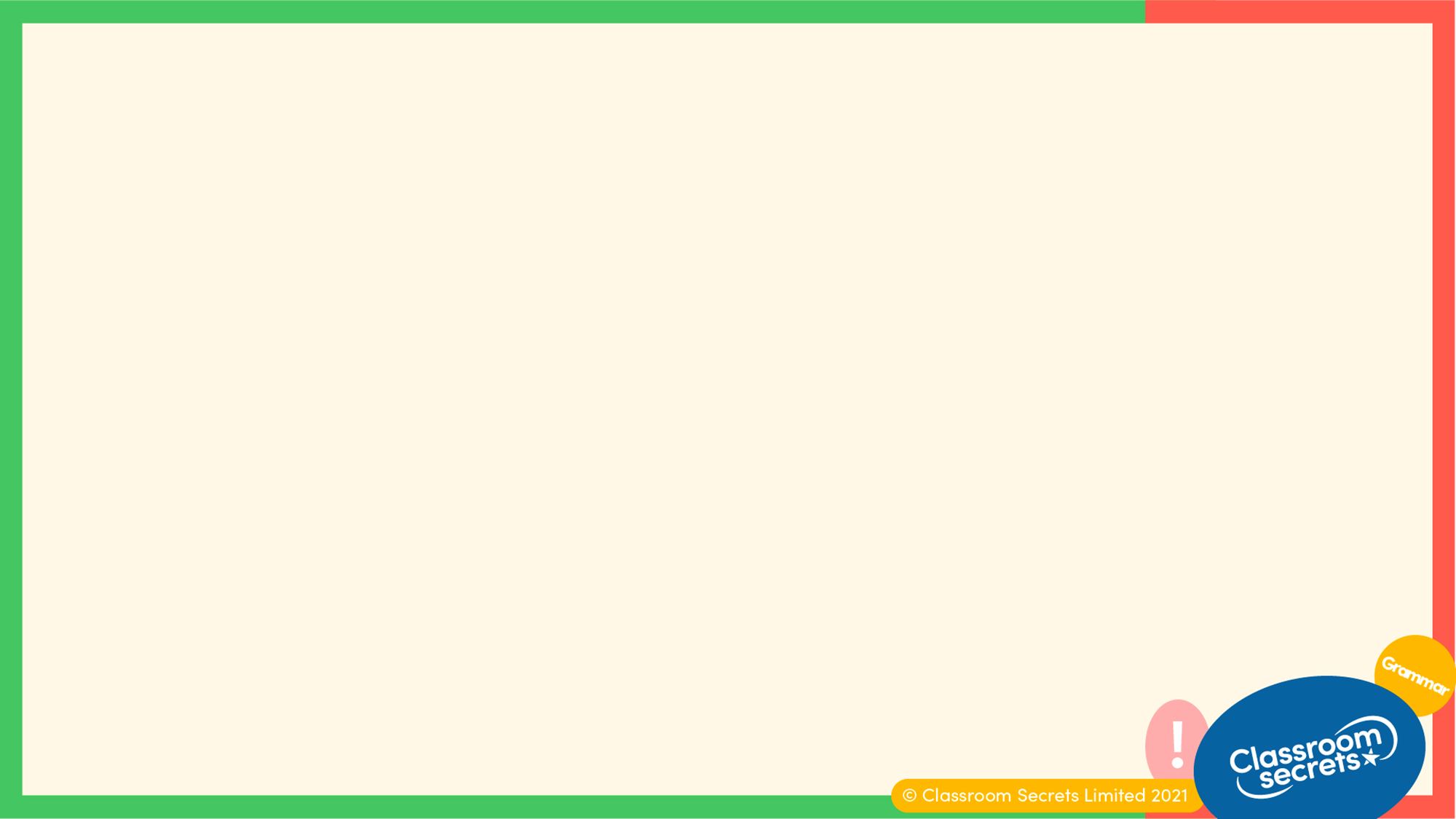 Which sentence has used a comma in a list correctly?
I had an apple, a cheese sandwich, a yoghurt, and a packet of crisps for my lunch. 

I bought a bar of chocolate, a pint of milk, a bag of sugar and some teabags from the shop.

Varied Fluency 3
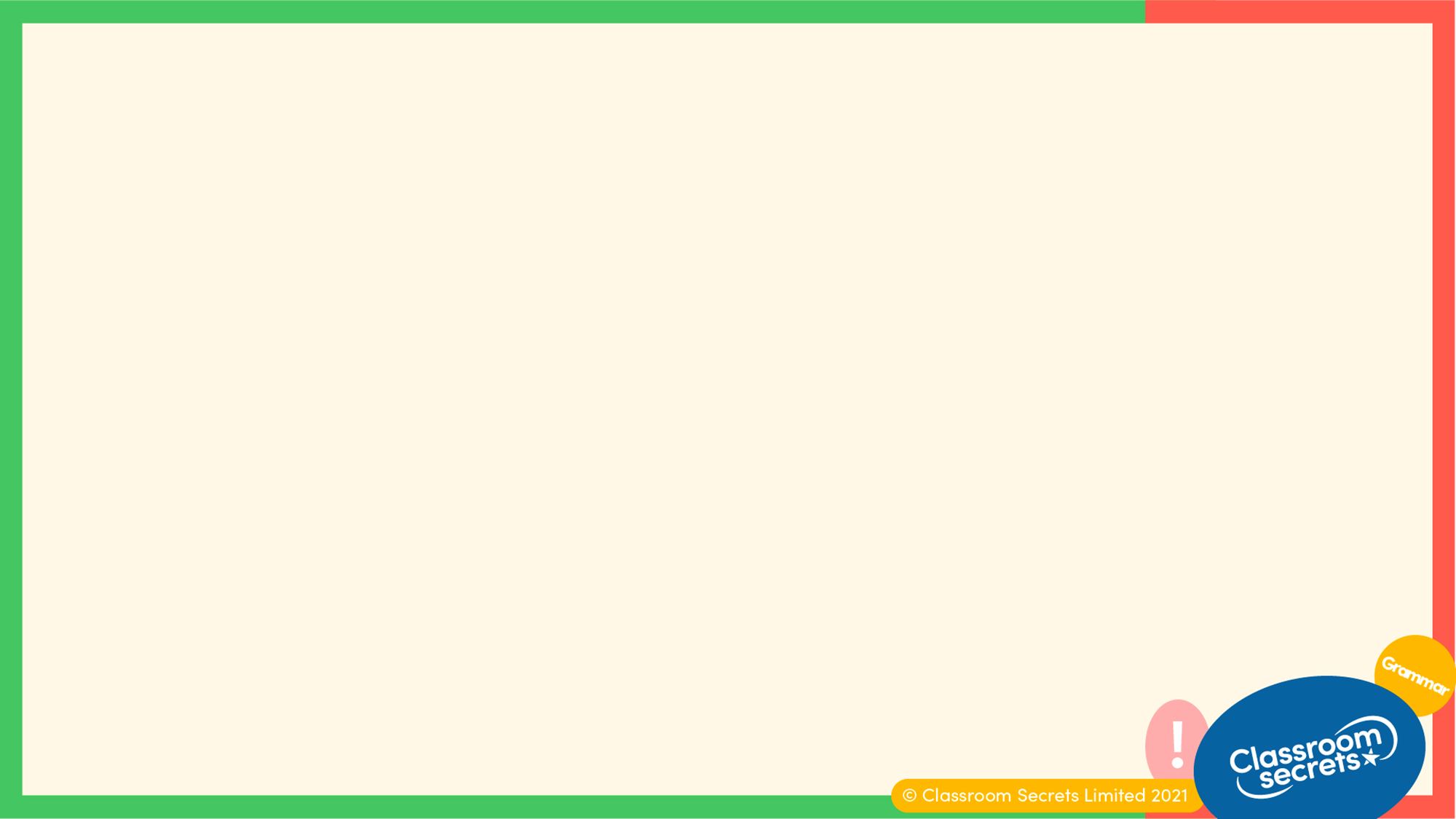 Circle the incorrect use of a comma in the sentence below.
We fed the animals, went on a boat ride, walked round the lake, and played in the playground.
Varied Fluency 4
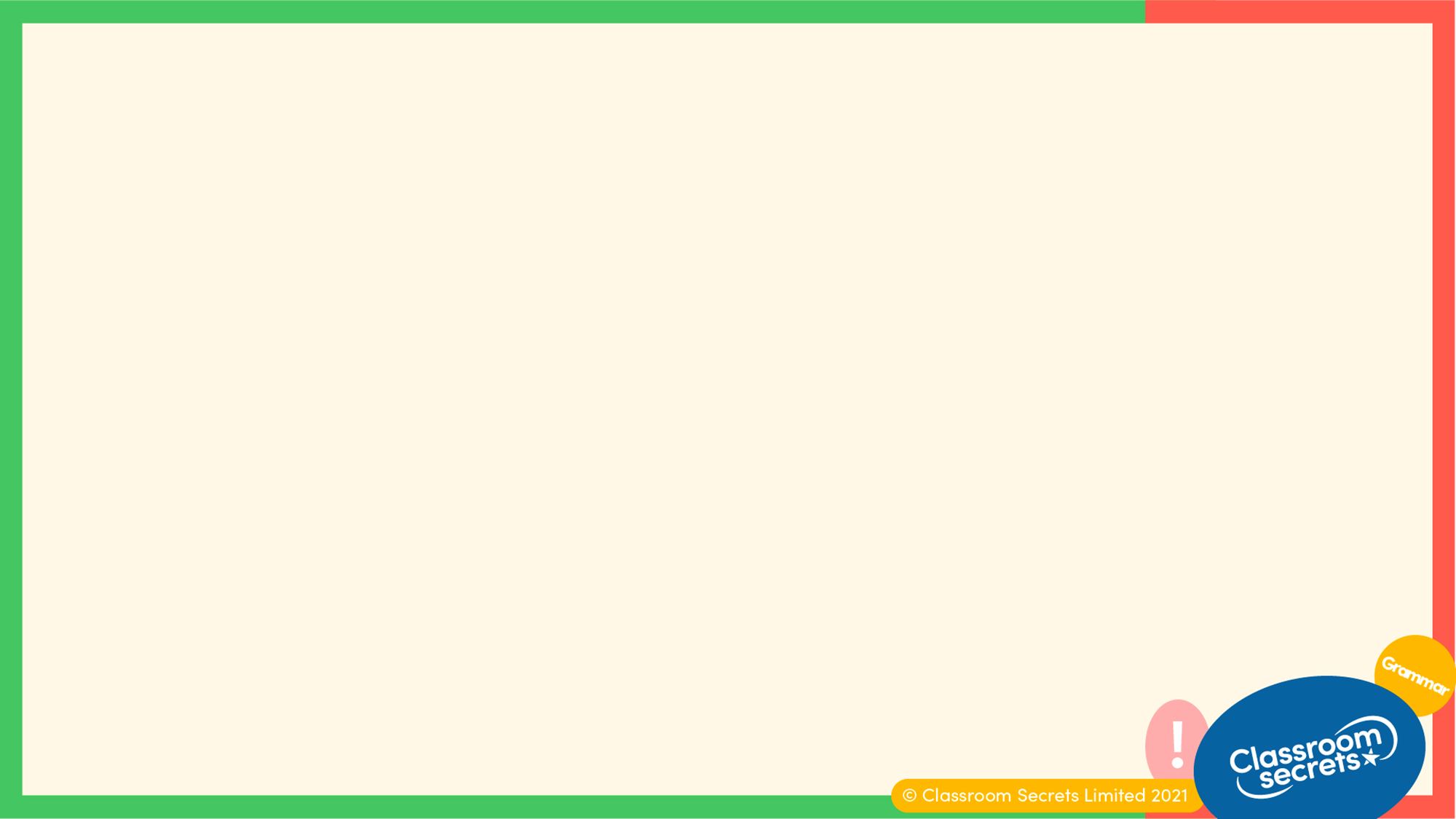 Circle the incorrect use of a comma in the sentence below.
We fed the animals, went on a boat ride, walked round the lake, and played in the playground. 

We fed the animals, went on a boat ride, walked round the lake and played in the playground.
Varied Fluency 4
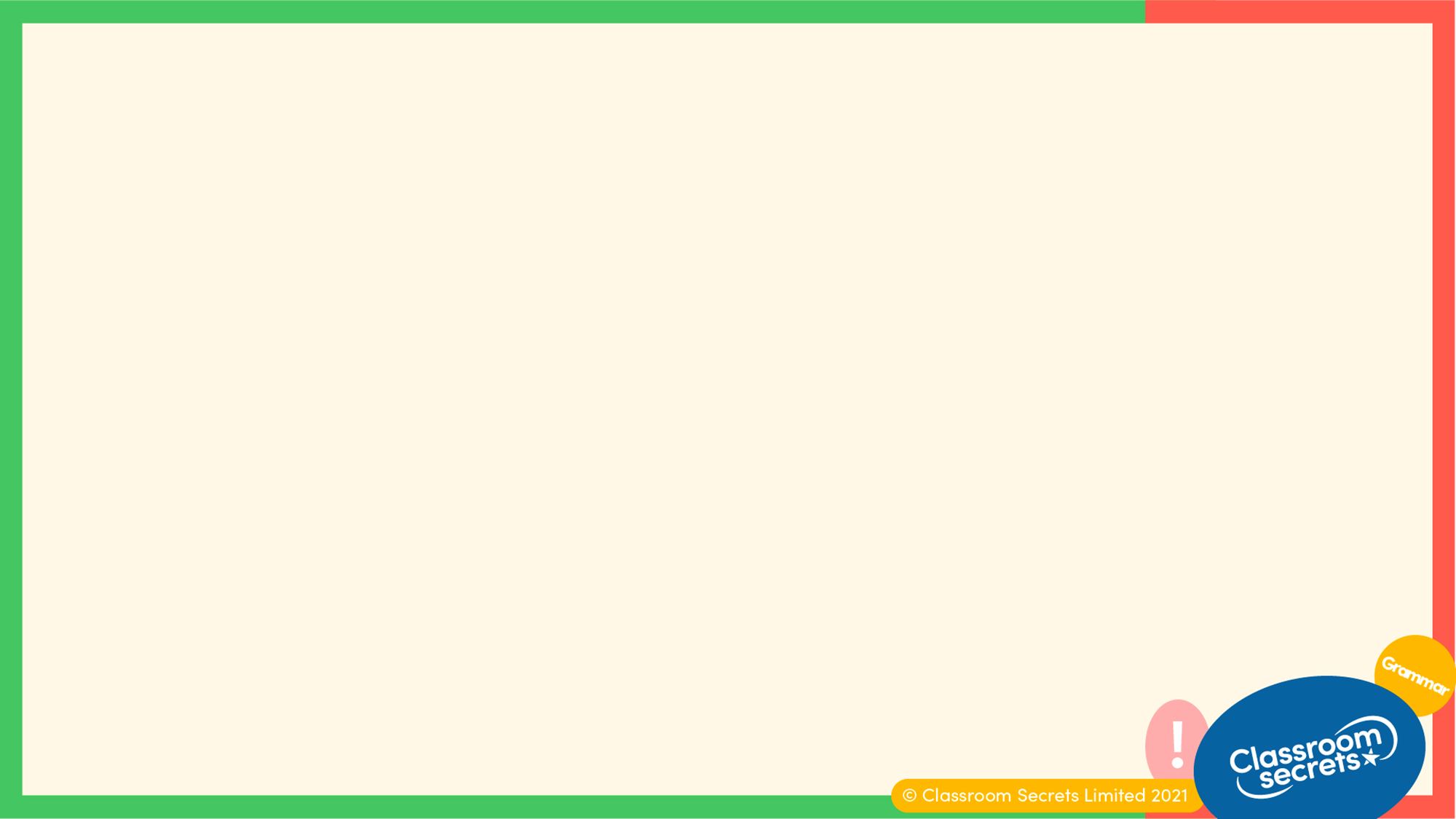 Use the words below to write a sentence describing a haunted castle using commas to separate items in a list.
Remember to punctuate your sentence correctly.
door
turrets
windows
wall
Application 1
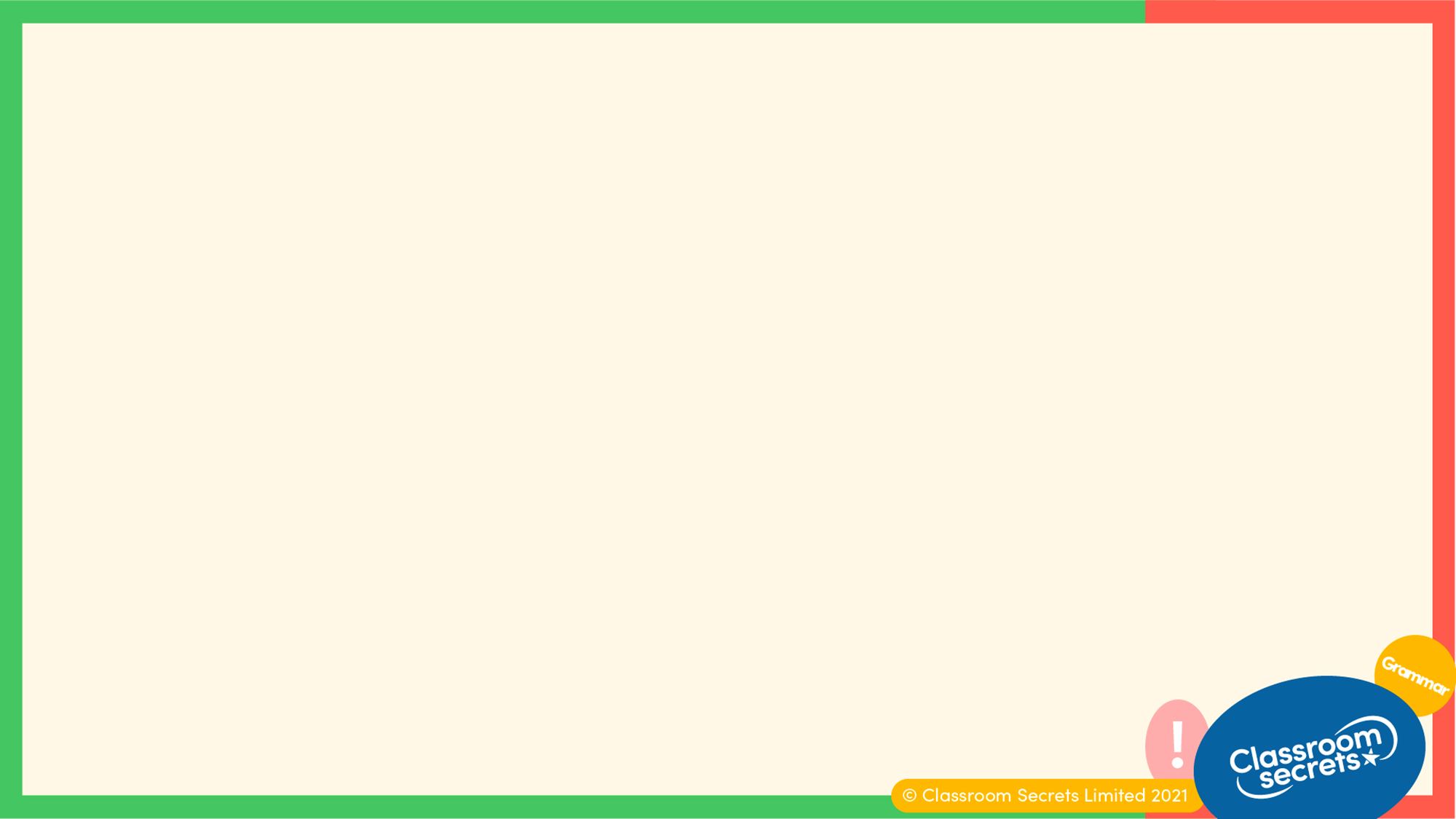 Use the words below to write a sentence describing a haunted castle using commas to separate items in a list.
Remember to punctuate your sentence correctly.

Various answers, for example: The haunted castle had an oak door, broken windows, a stone wall and towering turrets.
door
turrets
windows
wall
Application 1
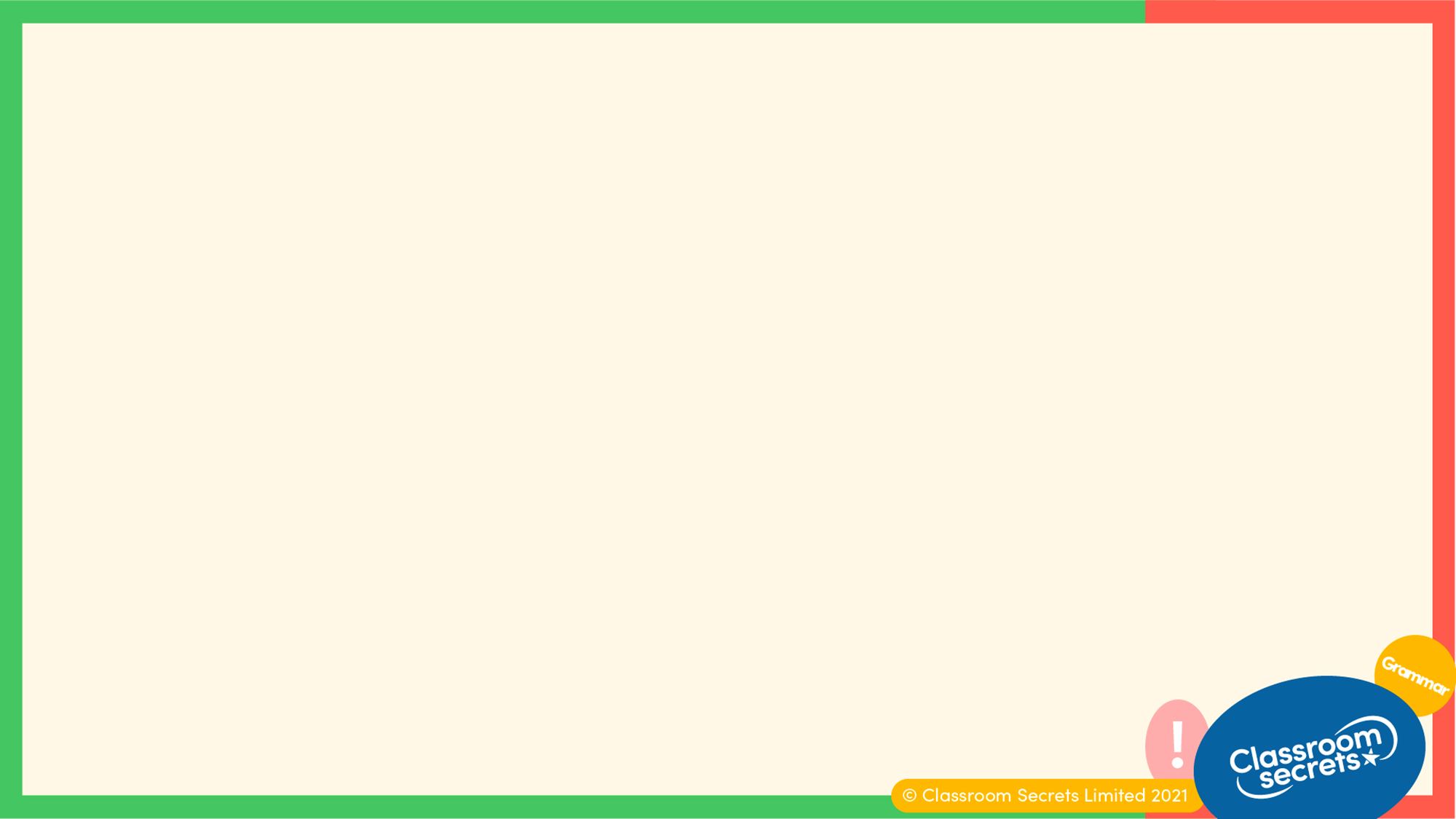 Write a sentence that lists all the information in the list below.
Chocolate Brownie Ingredients

three large eggs
self raising flour
cocoa powder
butter
milk chocolate chips
Remember to punctuate your sentence correctly.
Application 2
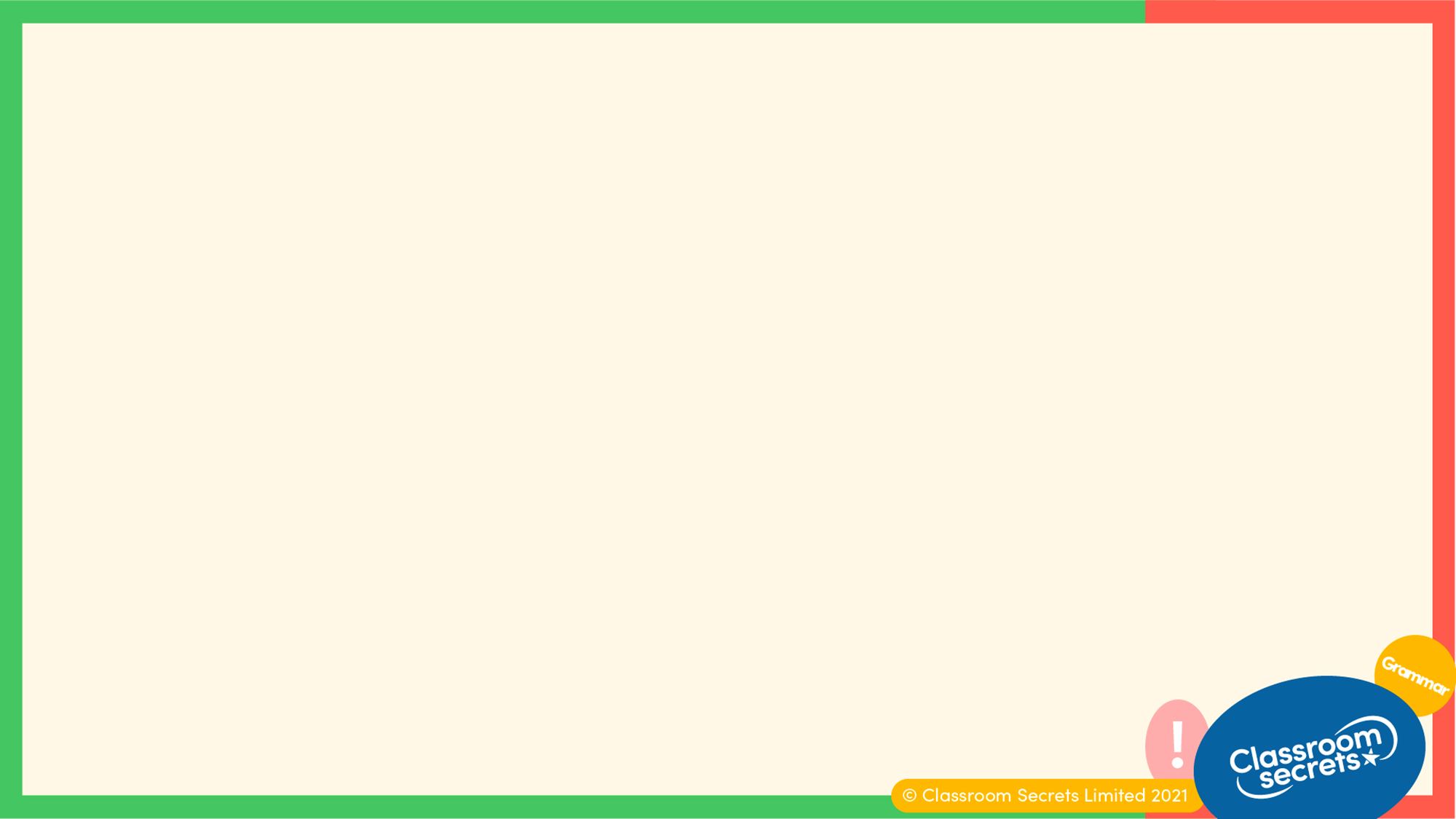 Write a sentence that lists all the information in the list below.
Chocolate Brownie Ingredients

three large eggs
self raising flour
cocoa powder
butter
milk chocolate chips
Remember to punctuate your sentence correctly. 

Various answers, for example: You will need three large eggs, self raising flour, cocoa powder, butter and milk chocolate chips to make chocolate brownies.
Application 2
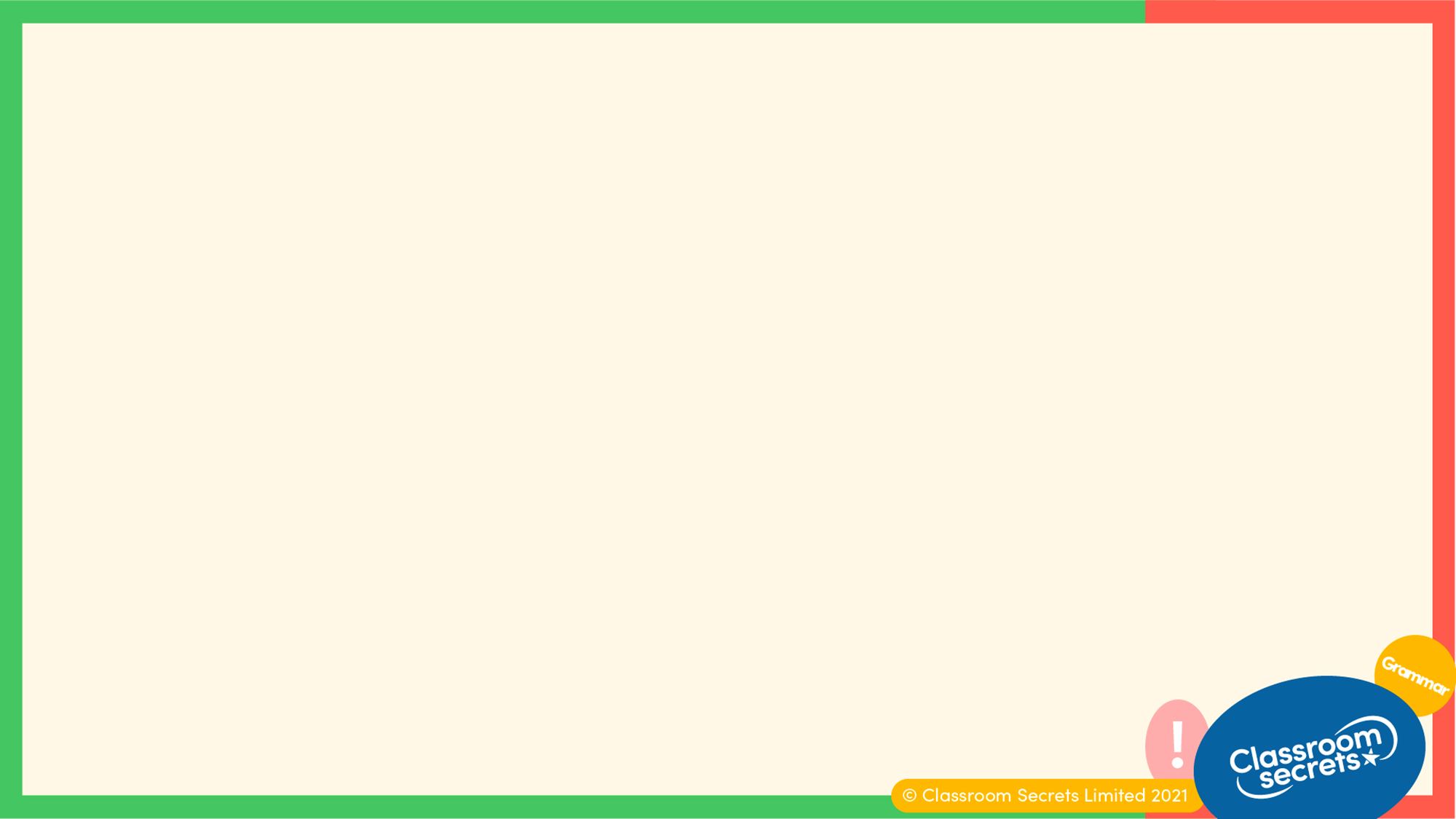 Explain the mistake in the sentence below.
I have a netball competition and a dance lesson, gymnastics club and football training this week.
Rewrite the sentences correctly. Remember to punctuate your sentence.
Reasoning 1
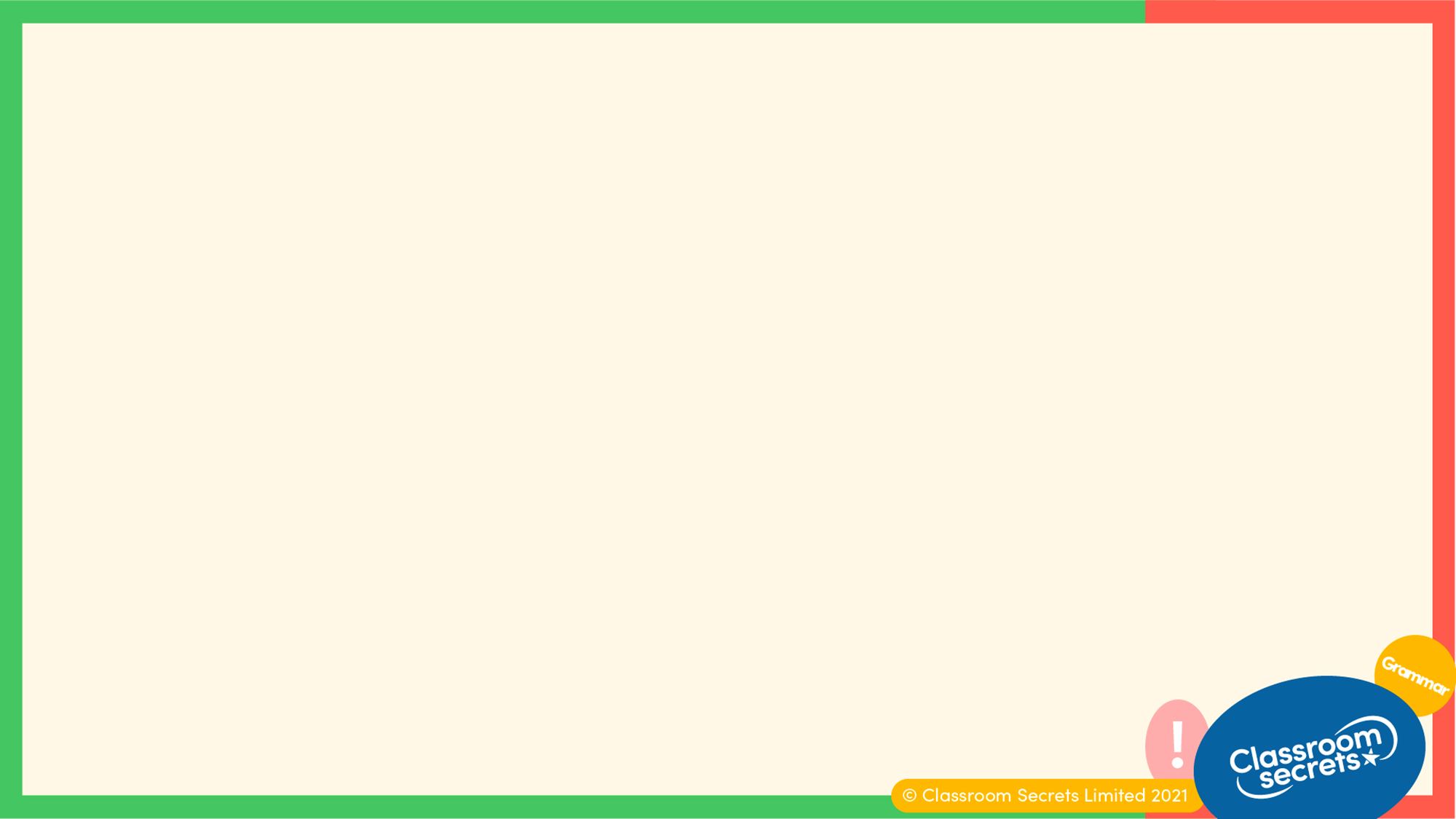 Explain the mistake in the sentence below.
I have a netball competition and a dance lesson, gymnastics club and football training this week.
Rewrite the sentences correctly. Remember to punctuate your sentence. 
There should be…
Reasoning 1
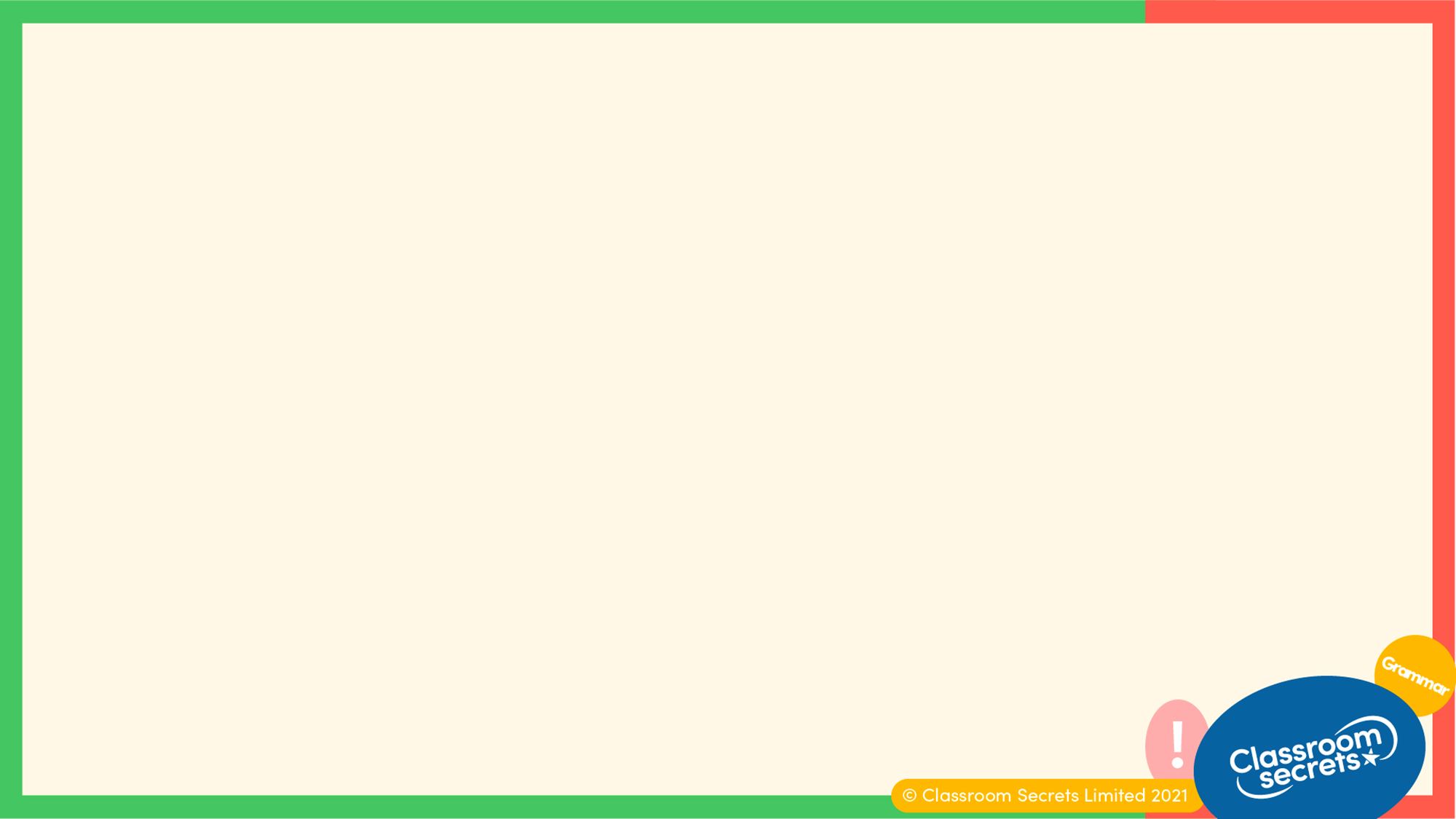 Explain the mistake in the sentence below.
I have a netball competition and a dance lesson, gymnastics club and football training this week.
Rewrite the sentences correctly. Remember to punctuate your sentence. 
There should be a comma instead of ‘and’ between ‘a netball competition’ and ‘a dance lesson’.I have a netball competition, a dance lesson, gymnastics club and football training this week.
Reasoning 1